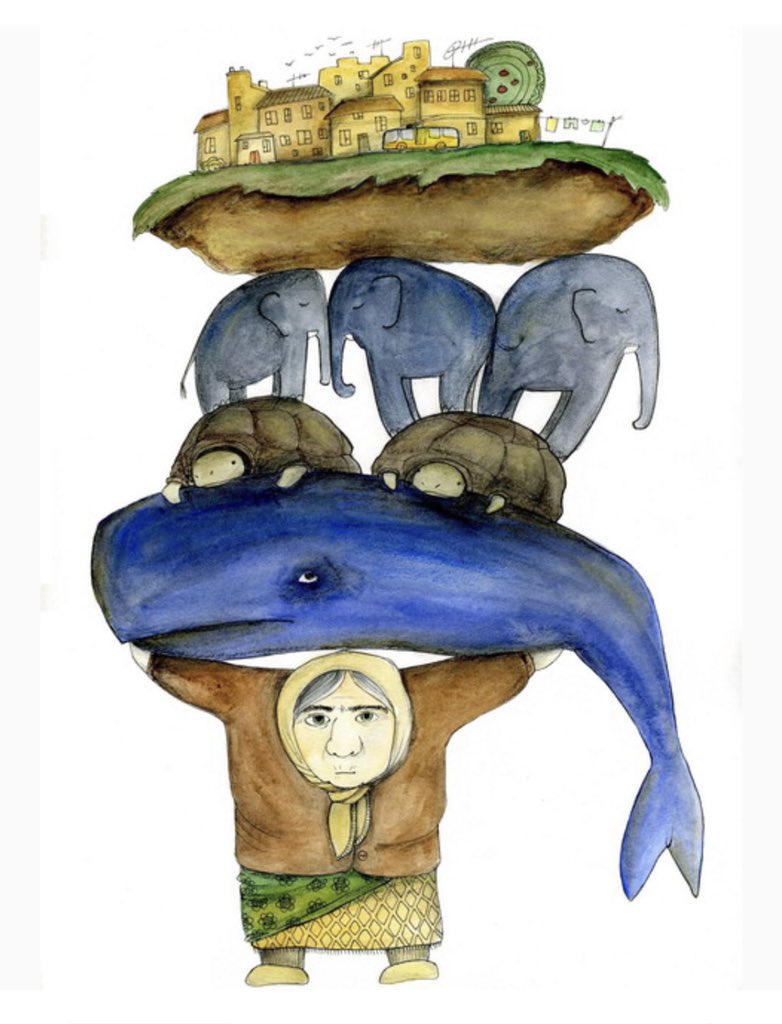 Книгообеспеченность, статистика, комплектование.Как библиотекарю ими управлять?www.biblio-online.ru
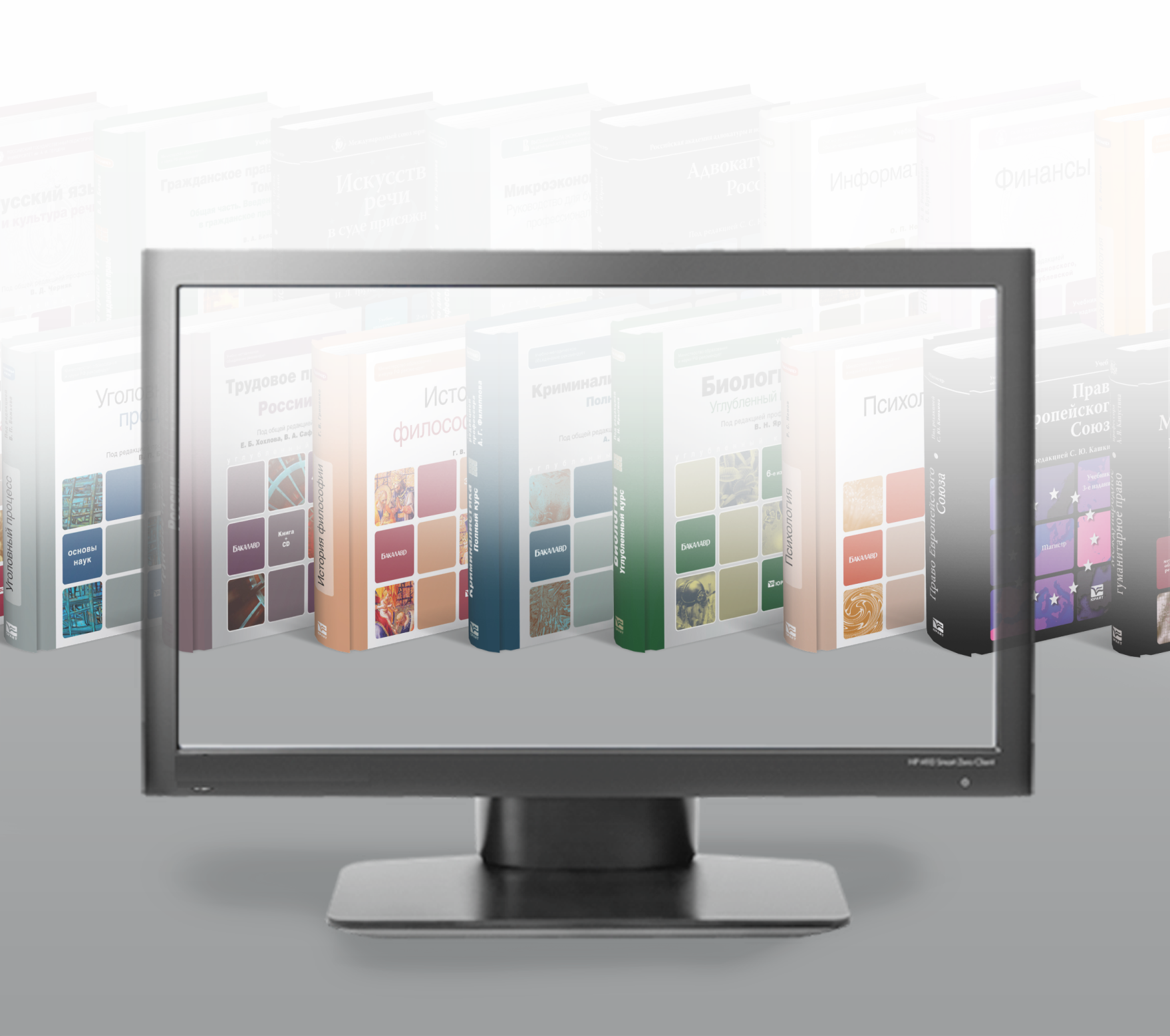 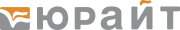 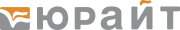 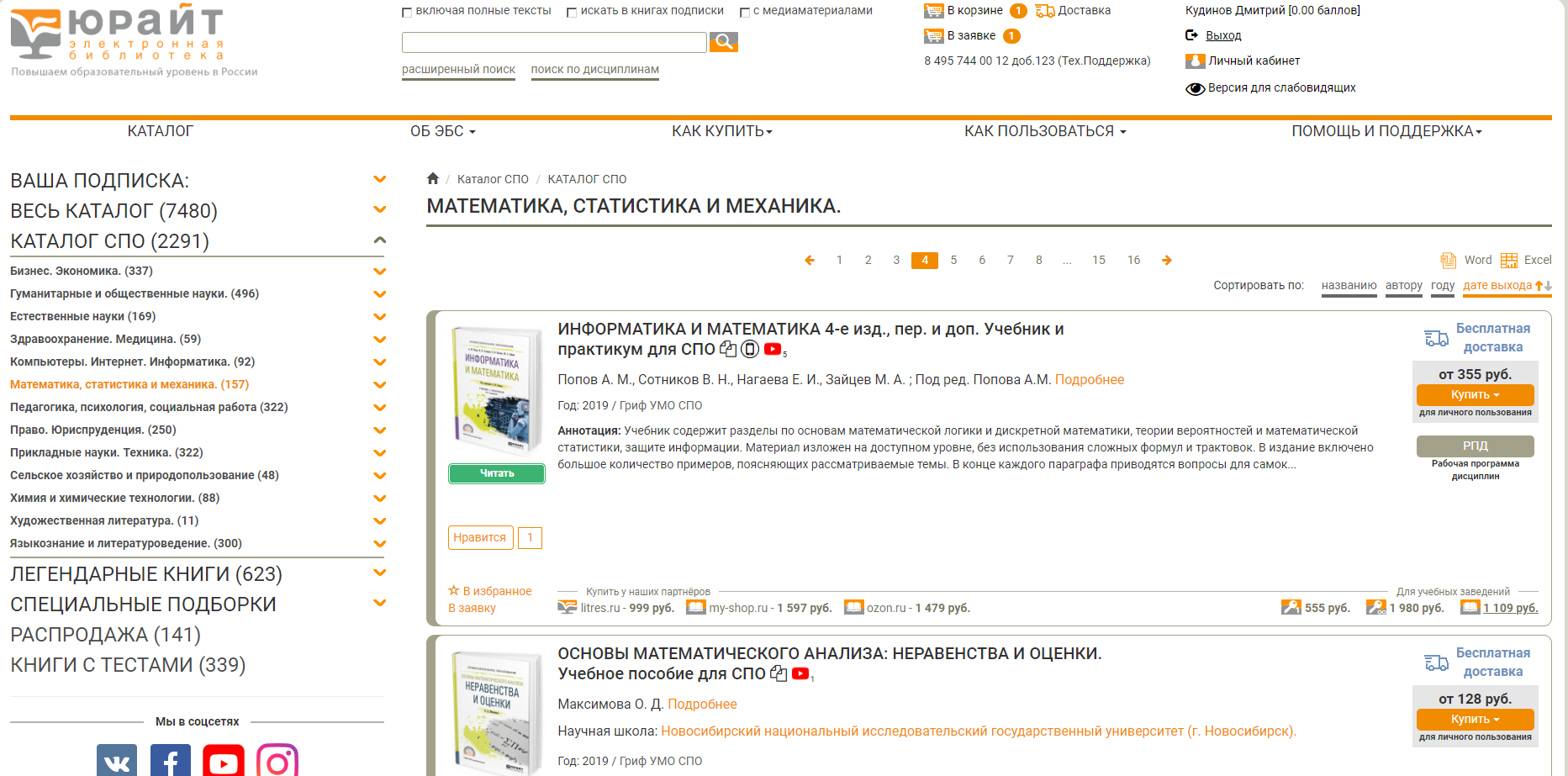 Инструменты управления в ЭБС Юрайт
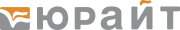 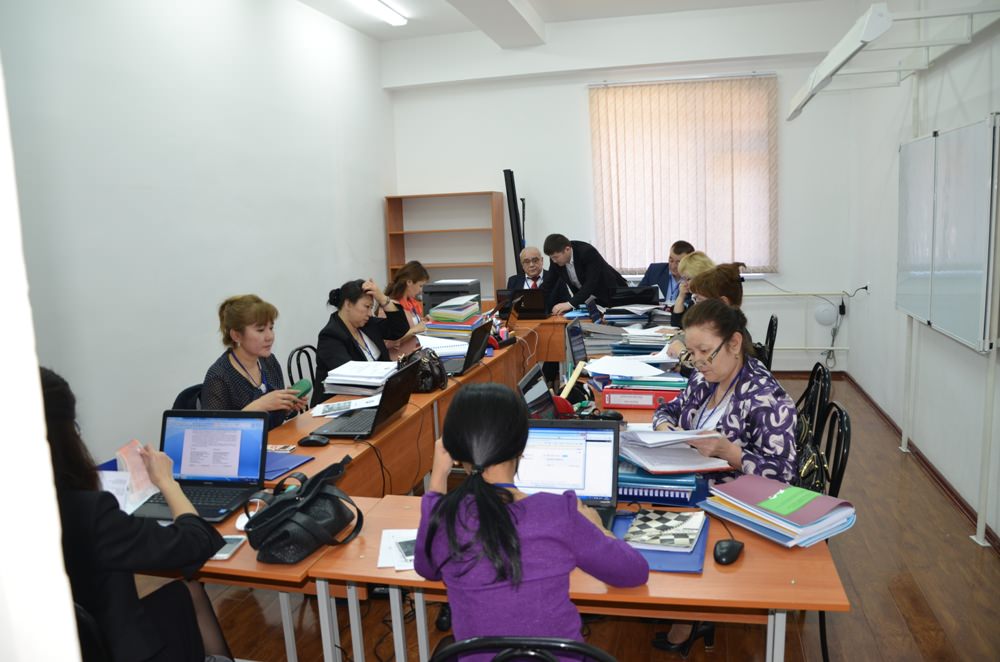 Проверка книгообеспеченности при аккредитации
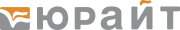 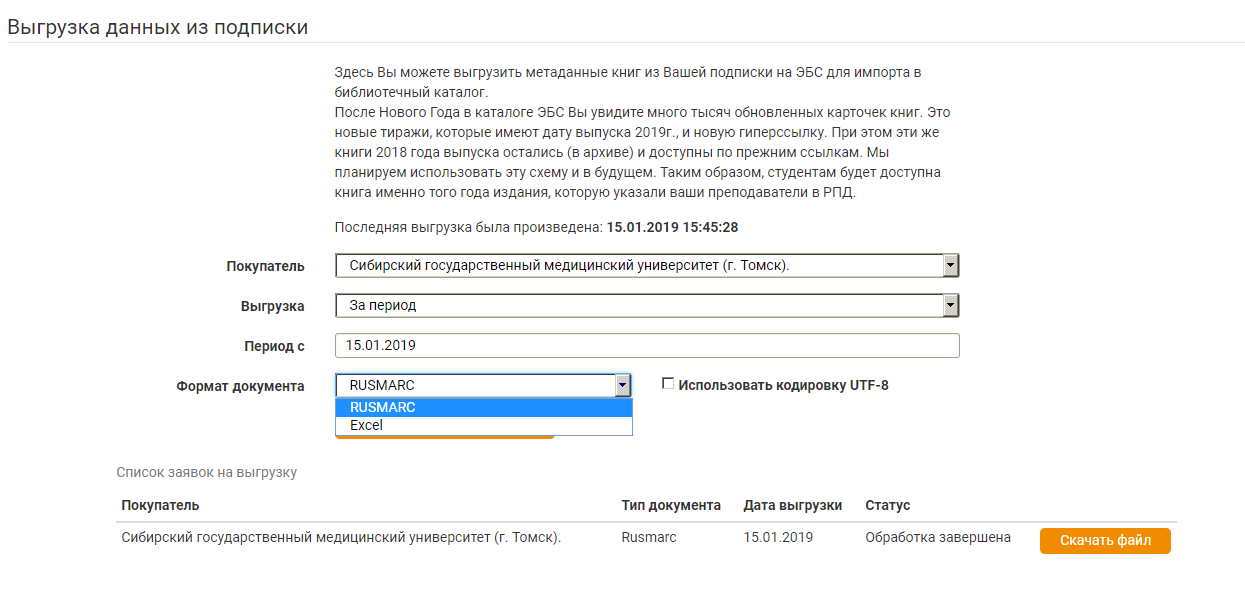 Связать каталог в ЭБС и АБИС. Единое поисковое окно
Выгрузить полный каталог подписки или новинки за любой период.
	Включая архивные записи за 5 лет.
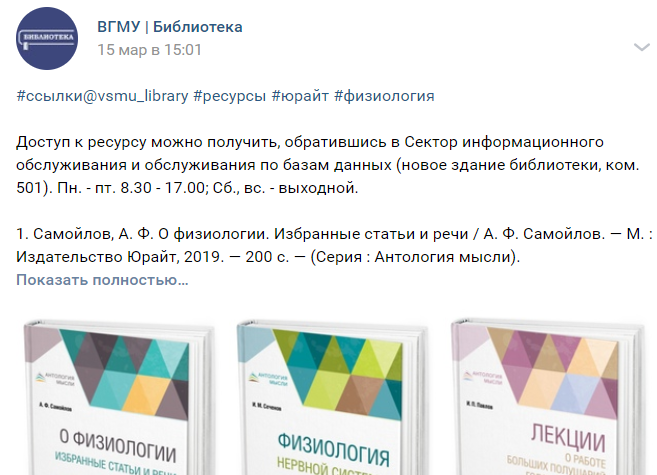 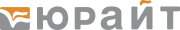 Проходят годы… ссылки на книги устаревают
Как проверить актуальность ссылок?
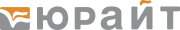 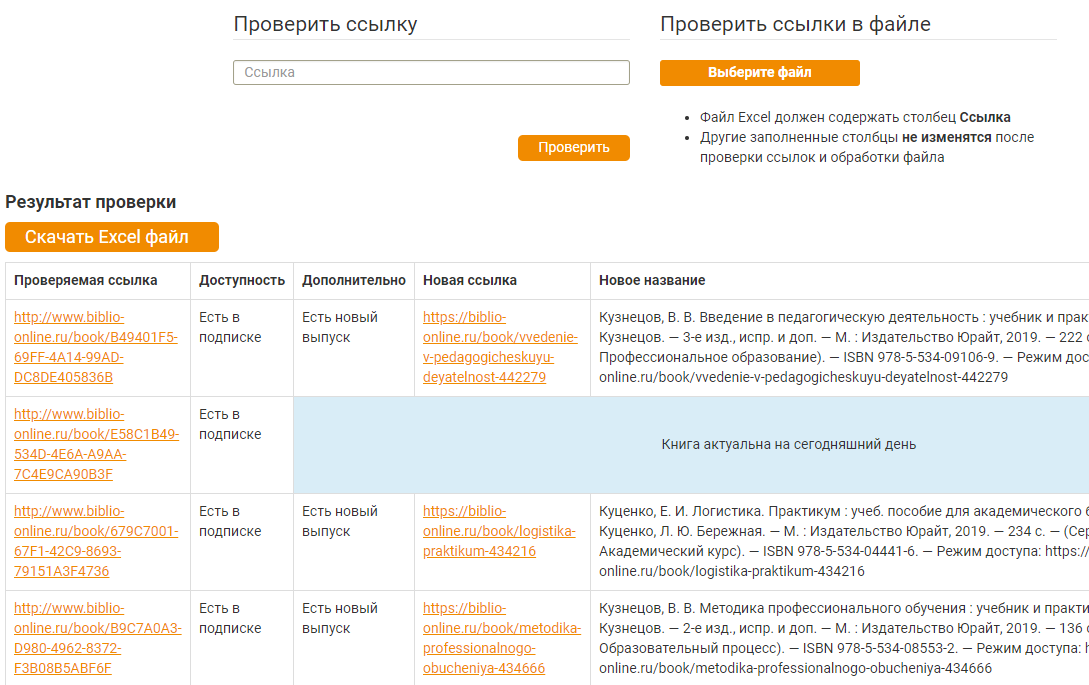 Проверить актуальность ссылок в любой момент
При загрузке файла в отчете сохранятся все ваши идентификаторы. 
Доступно для роли «Библиотекарь» и «Преподаватель».
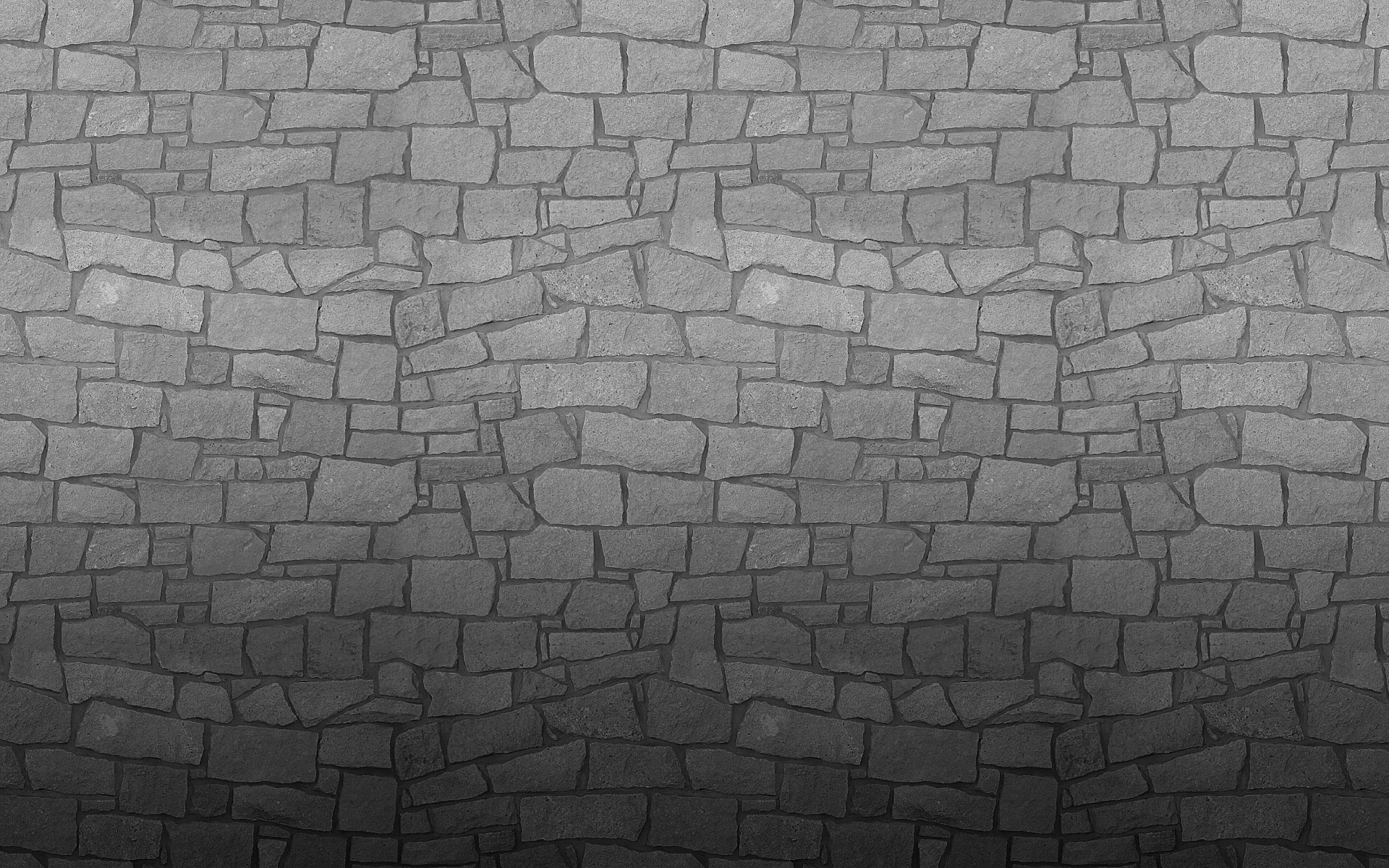 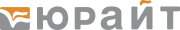 Во время подписки ни одна книга из ЭБС не пропадает!
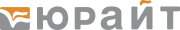 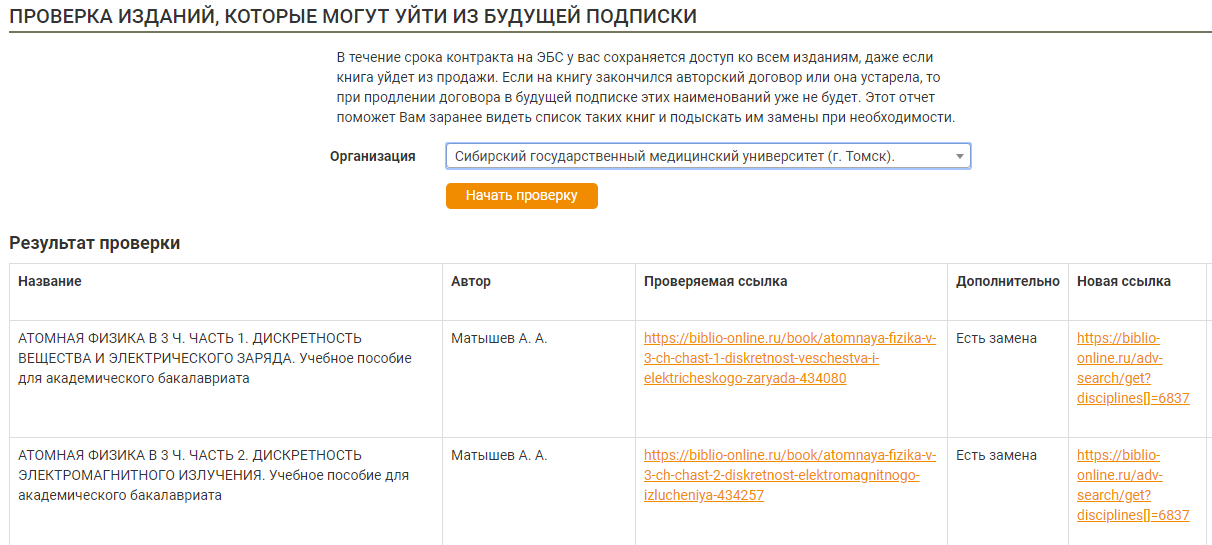 Всегда актуальные ссылки в РПД и каталоге
Отчет можно выгрузить в Excel. 
	Взамен выбывших книг – подборка изданий по дисциплине.
Автоматическая отправка отчета на почту администратору.
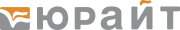 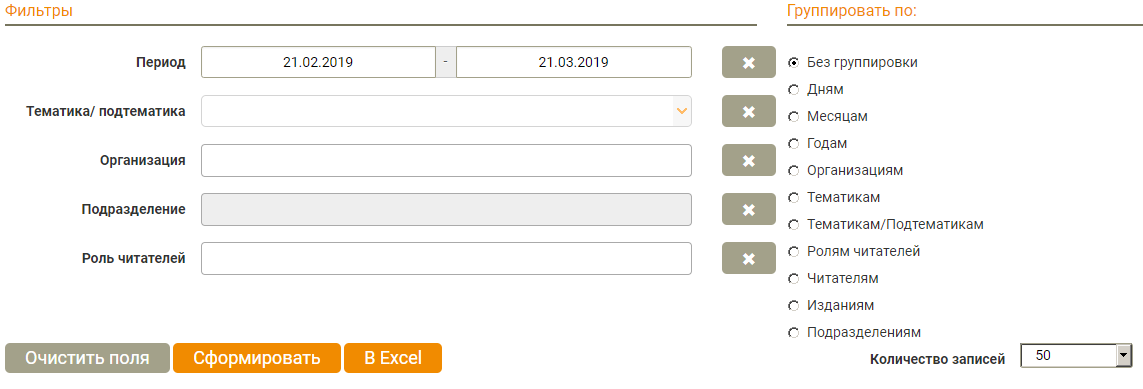 Управление статистикой
Добавлен отчет по «Подразделениям»
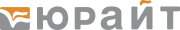 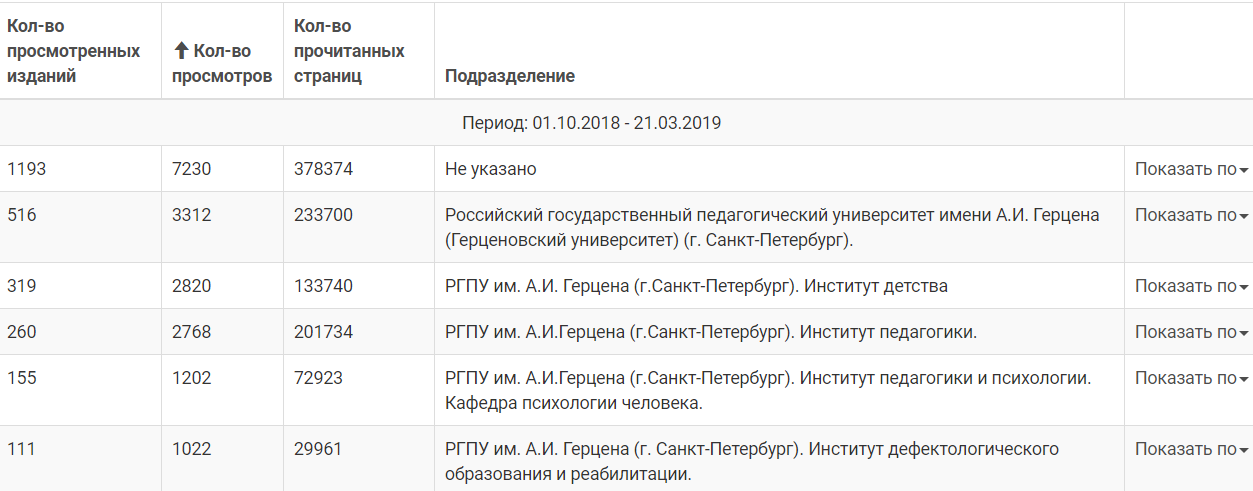 Группировка по Подразделениям
Позволяет видеть использование ЭБС кафедрами и факультетами
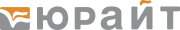 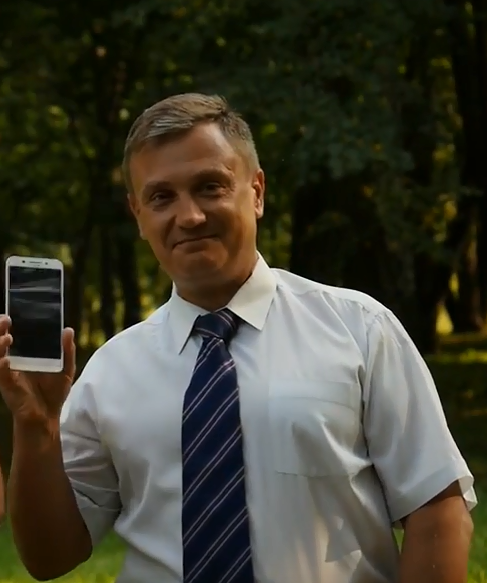 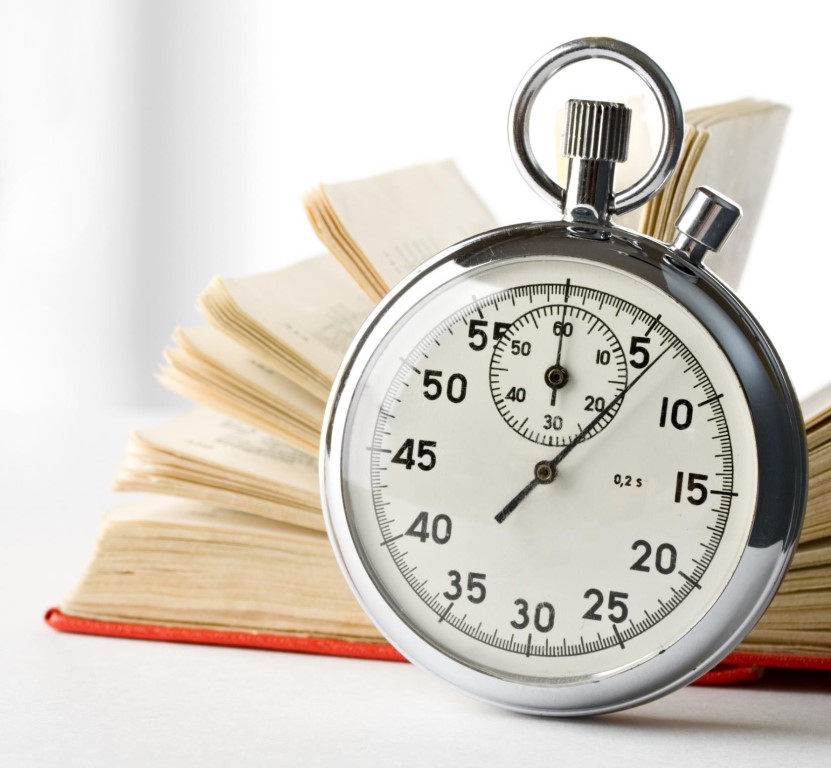 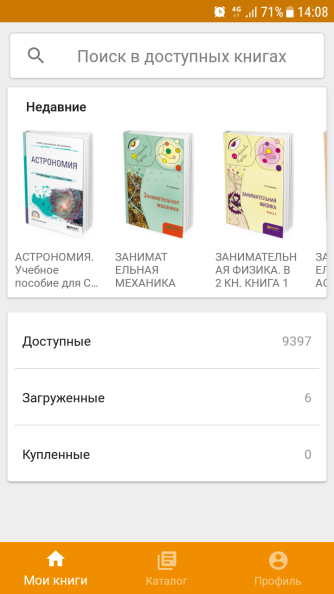 Будут добавлены в статистику:
Преподавателям – видеть своих студентов.
Данные из мобильного приложения (включая чтение офлайн). 
Время, затраченное на изучение курса (чтение книги, просмотр видео, ответы на тесты)
		Посещаемость???
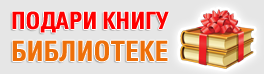 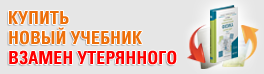 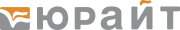 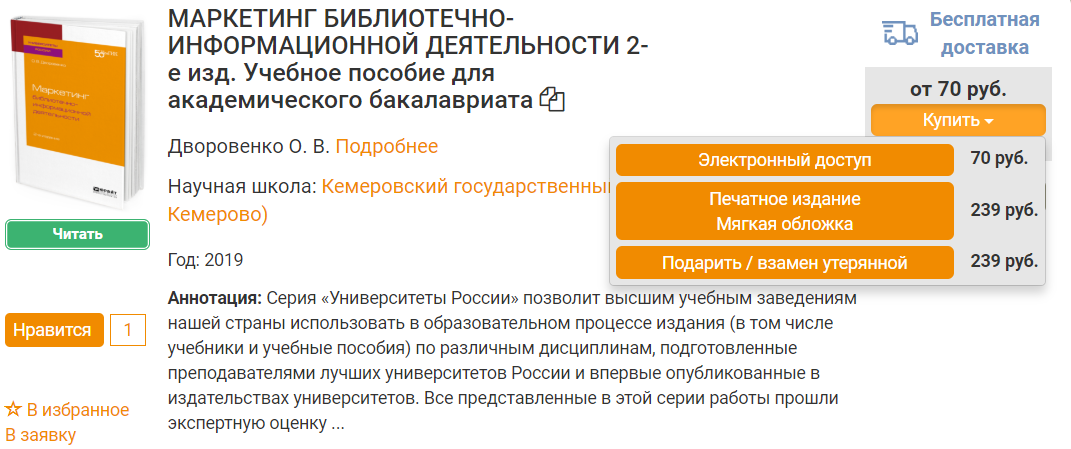 Пополнение фонда частными лицами
НЕ ТРЕБУЕТСЯ ПЛАТНОЕ ПОДКЛЮЧЕНИЕ К ЭБС

https://biblio-online.ru/gift_certificates
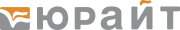 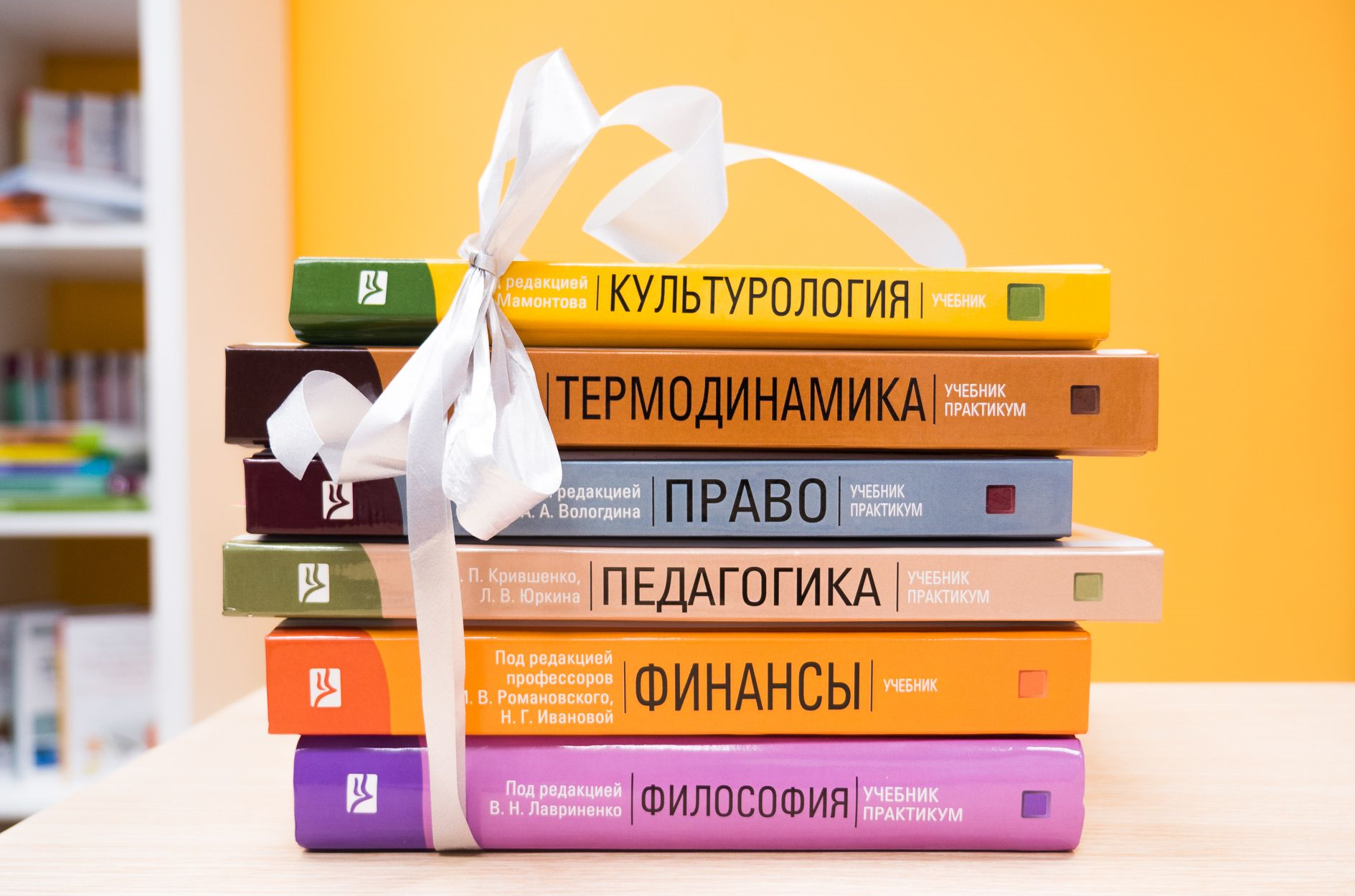 6 книг
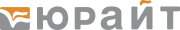 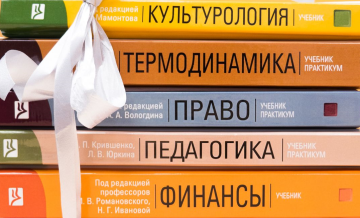 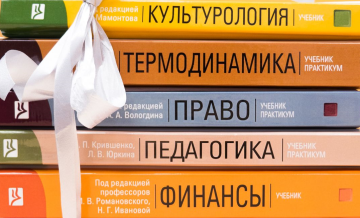 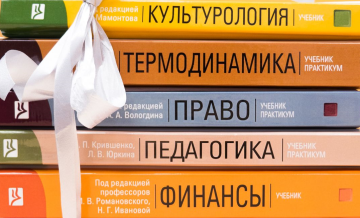 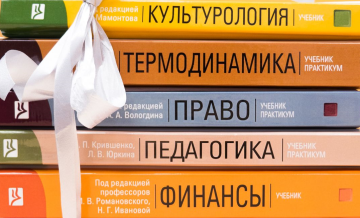 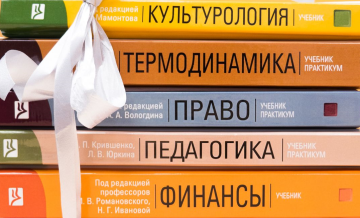 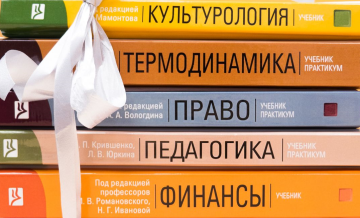 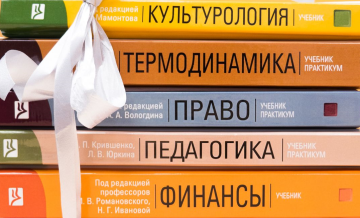 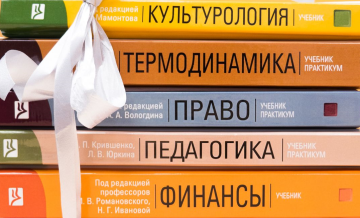 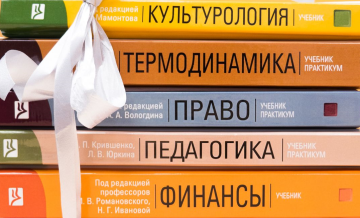 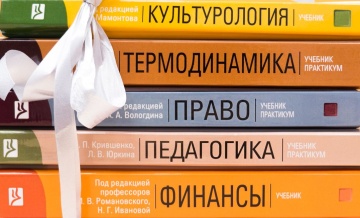 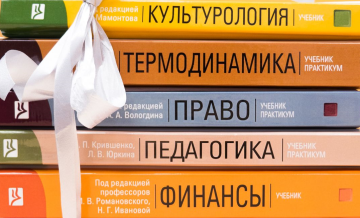 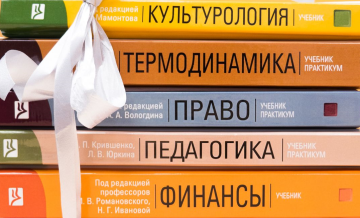 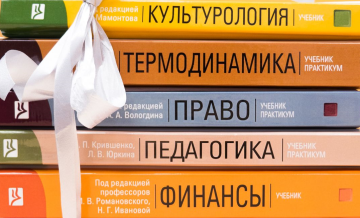 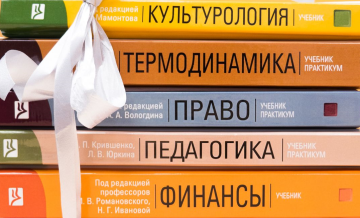 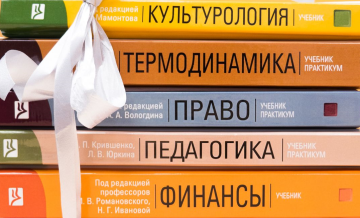 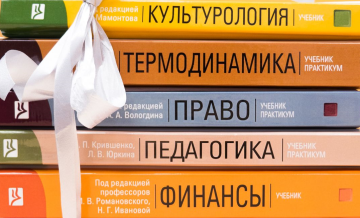 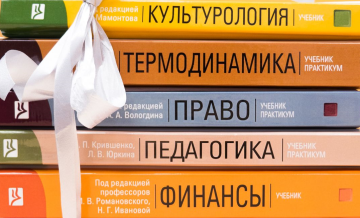 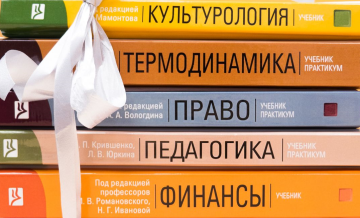 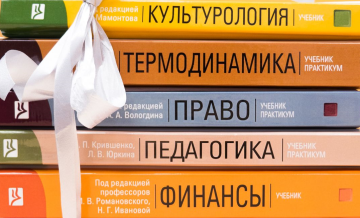 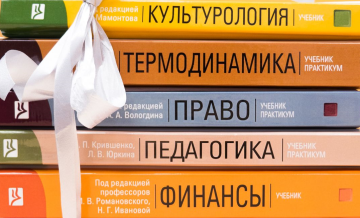 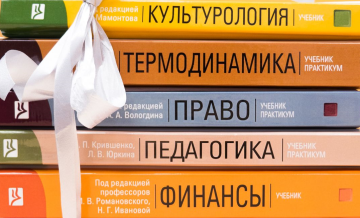 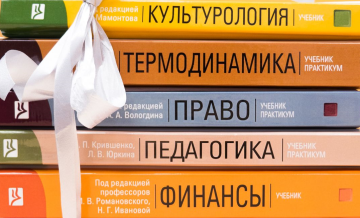 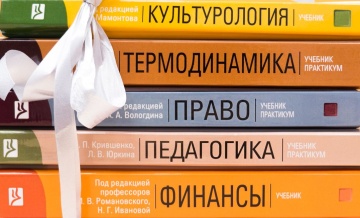 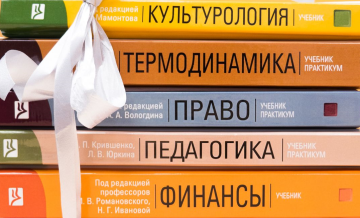 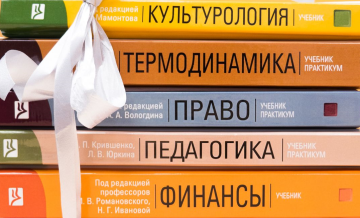 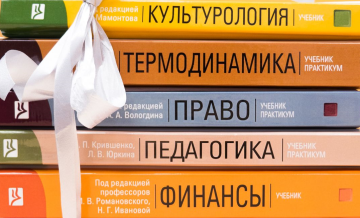 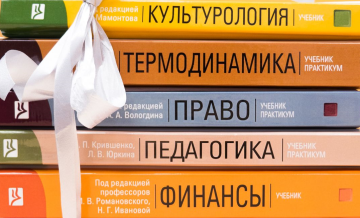 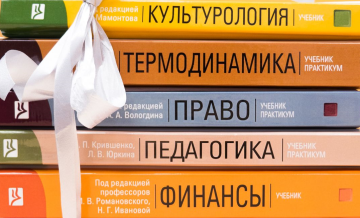 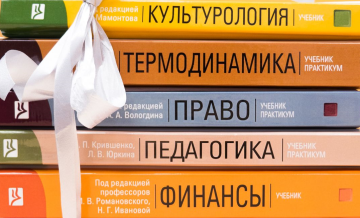 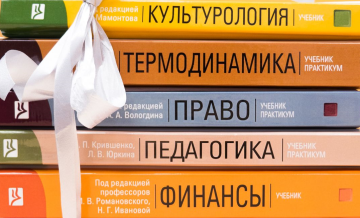 180 книг
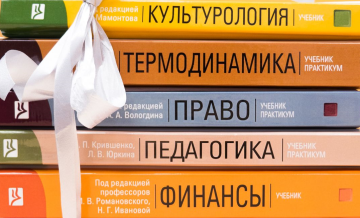 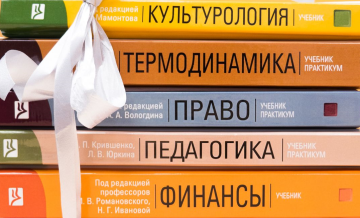 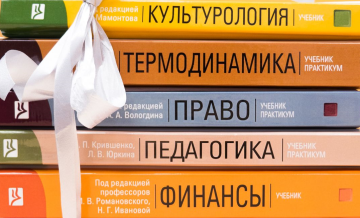 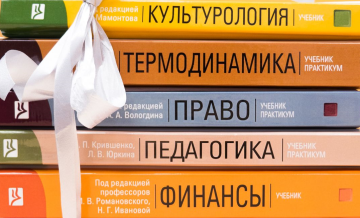 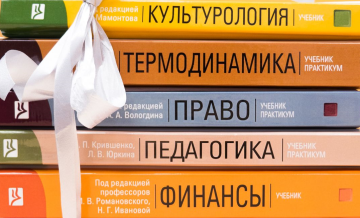 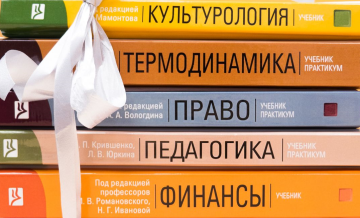 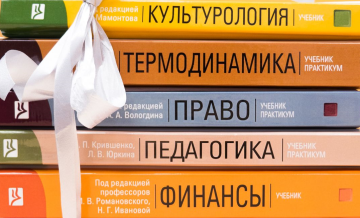 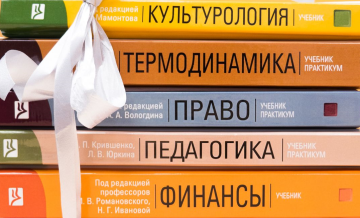 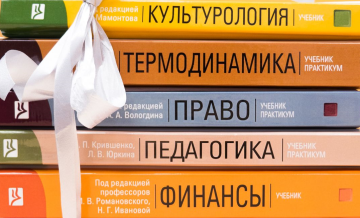 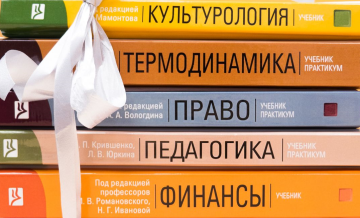 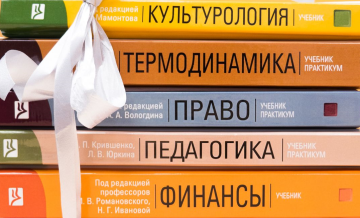 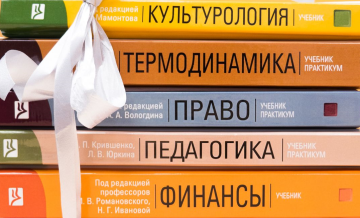 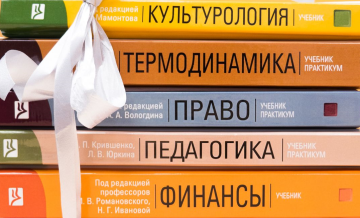 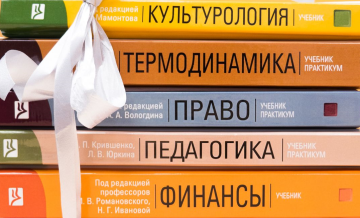 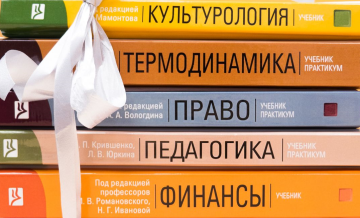 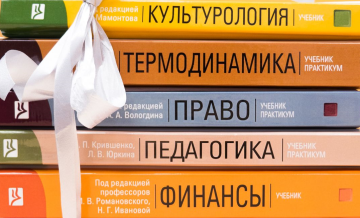 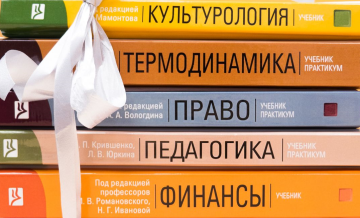 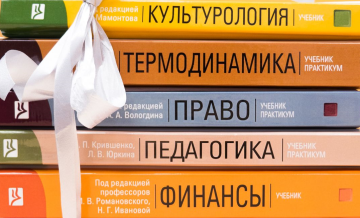 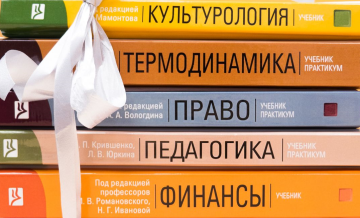 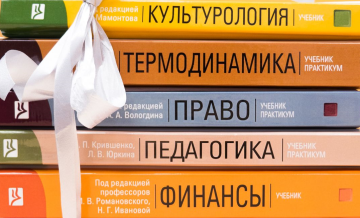 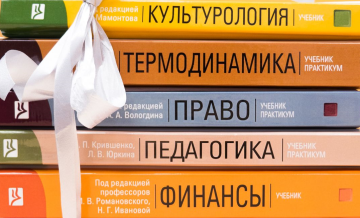 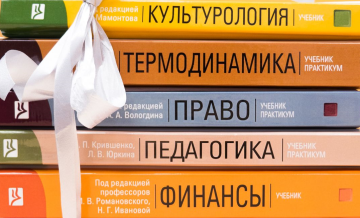 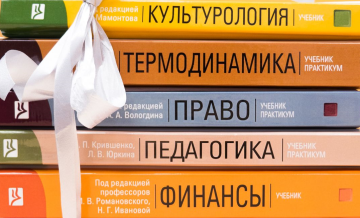 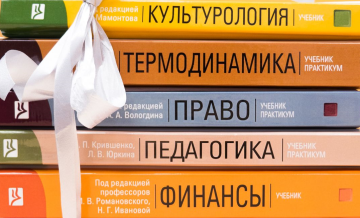 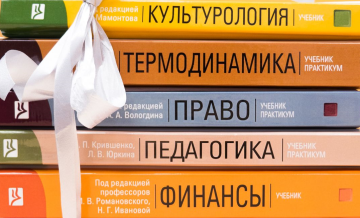 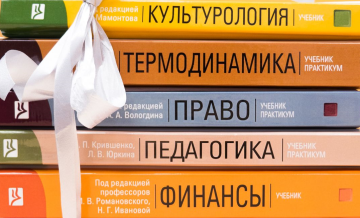 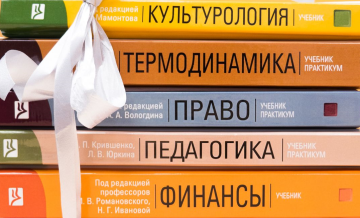 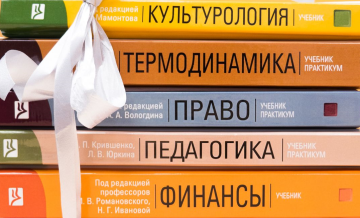 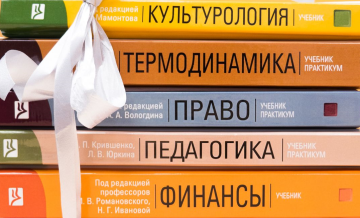 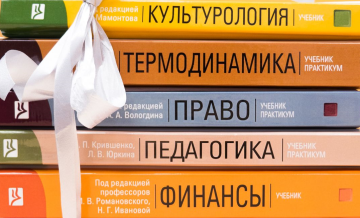 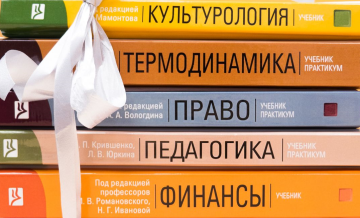 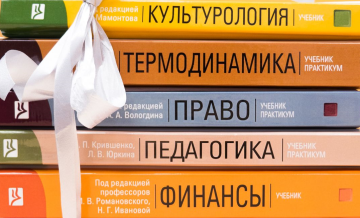 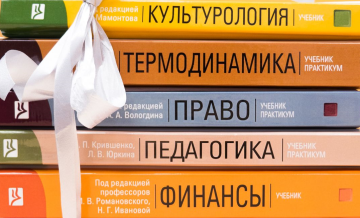 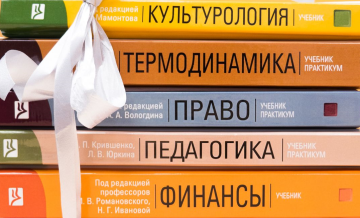 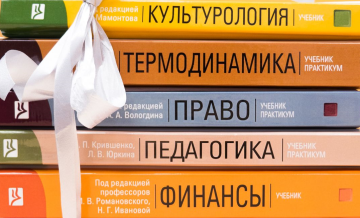 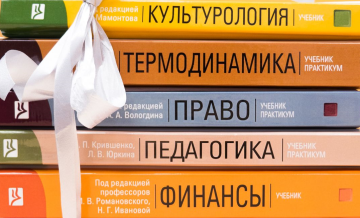 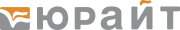 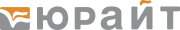 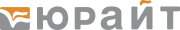 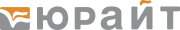 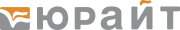 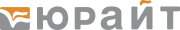 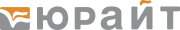 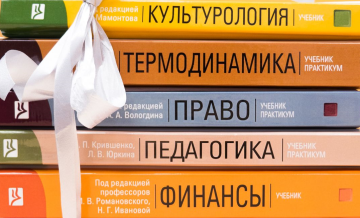 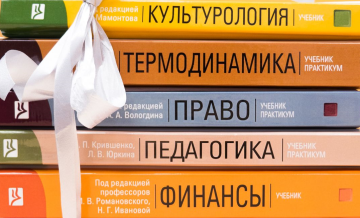 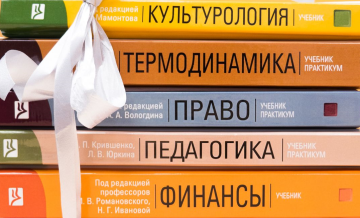 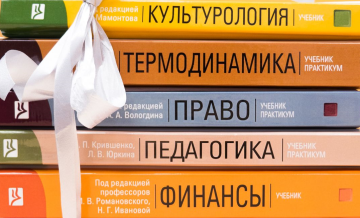 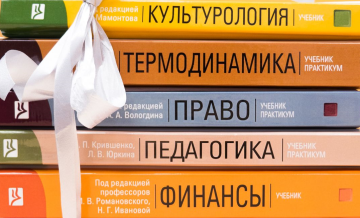 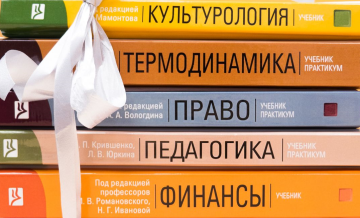 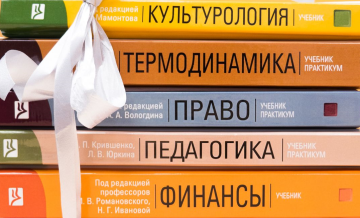 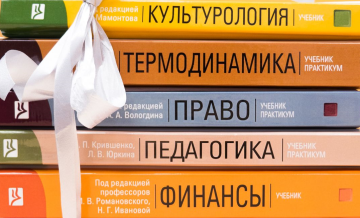 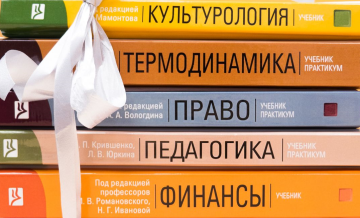 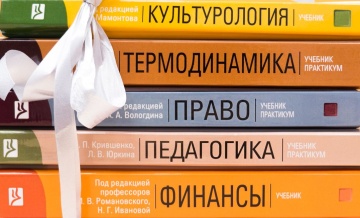 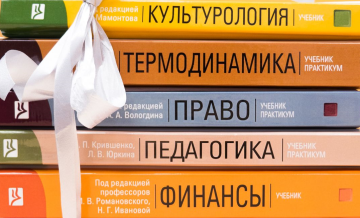 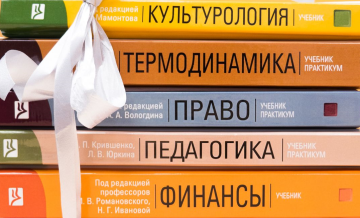 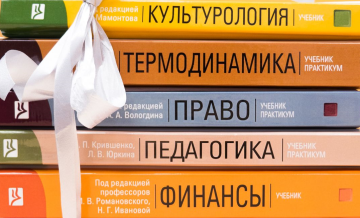 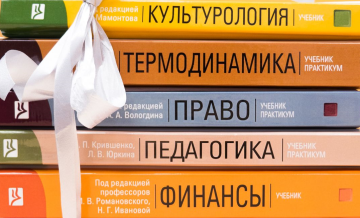 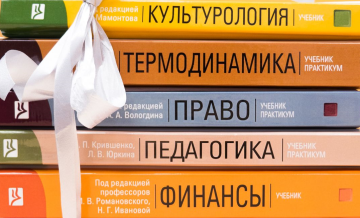 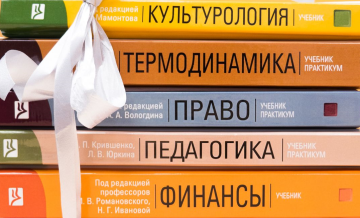 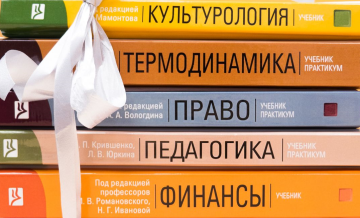 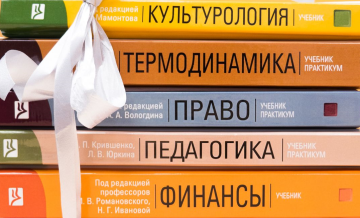 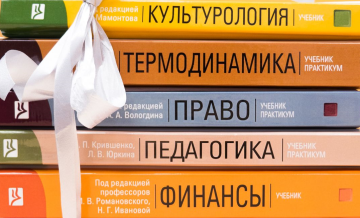 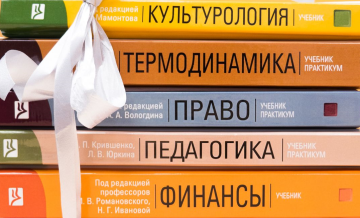 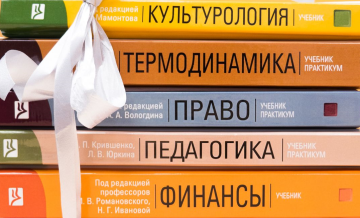 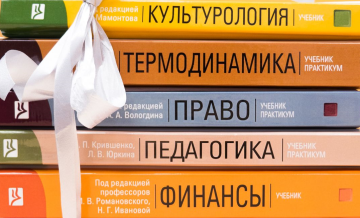 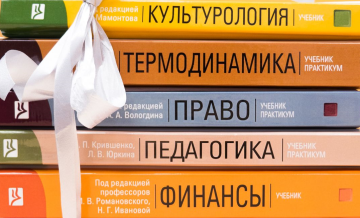 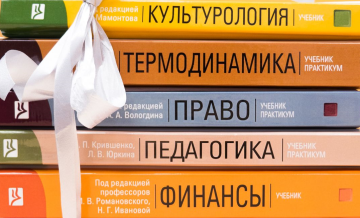 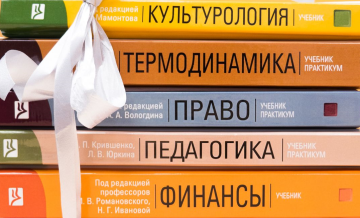 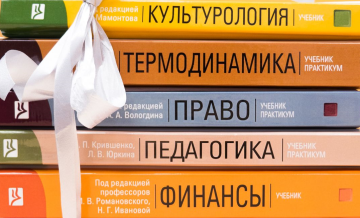 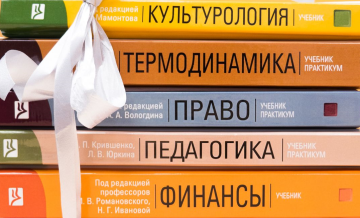 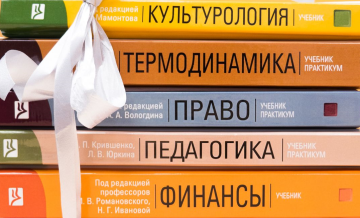 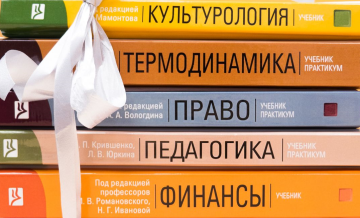 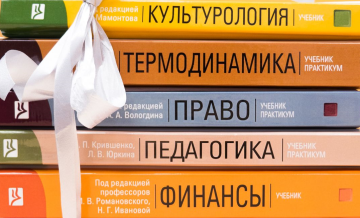 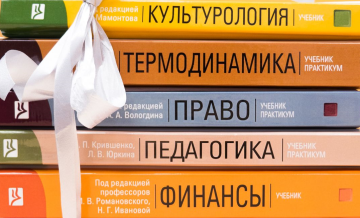 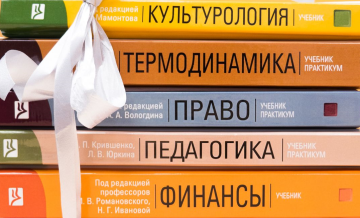 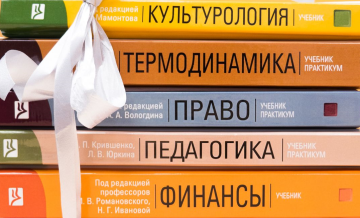 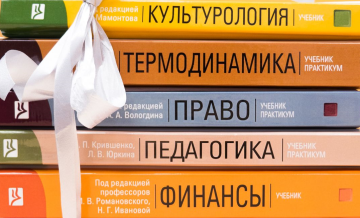 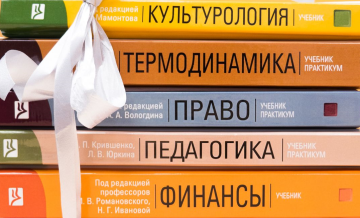 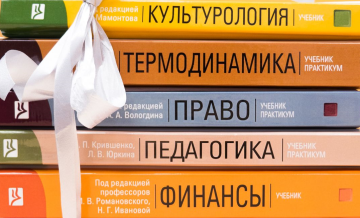 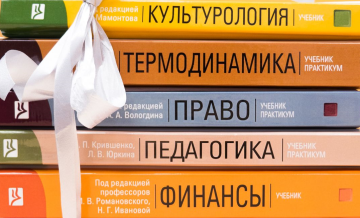 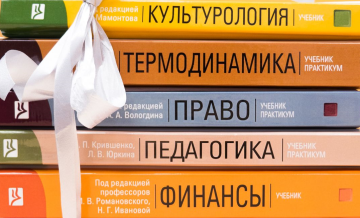 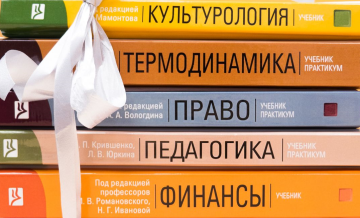 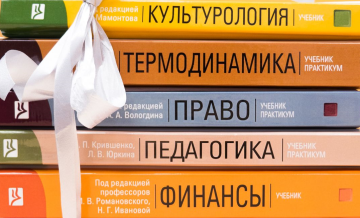 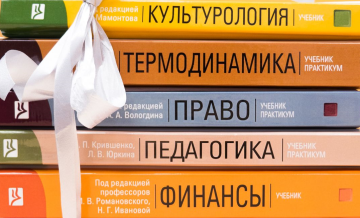 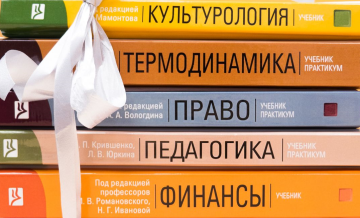 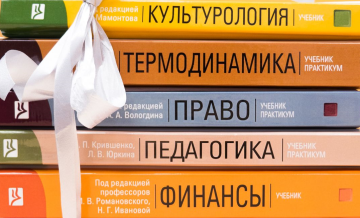 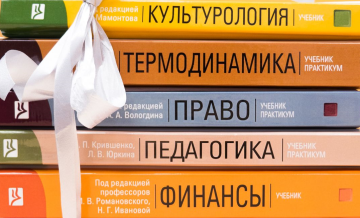 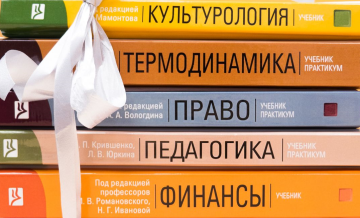 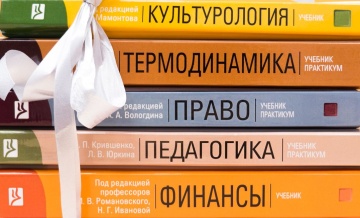 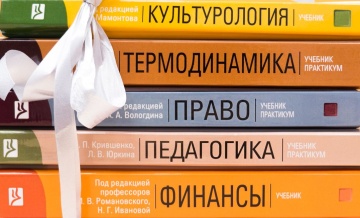 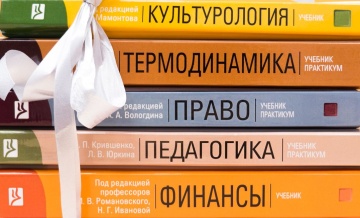 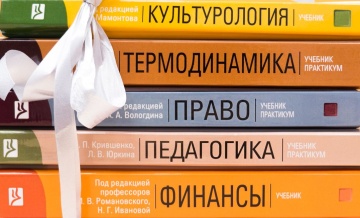 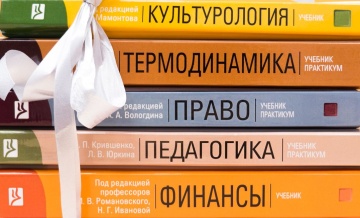 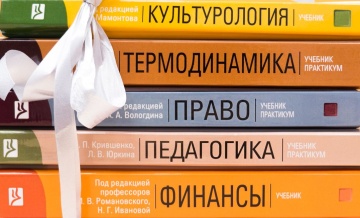 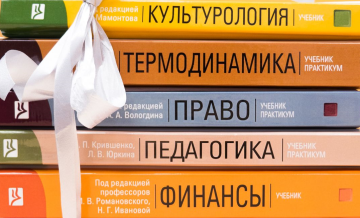 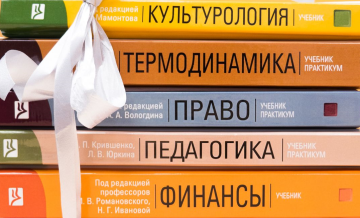 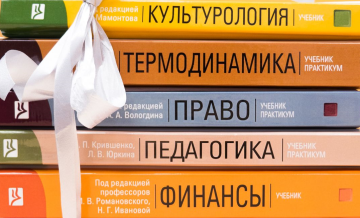 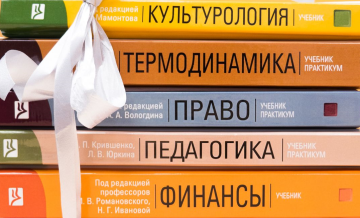 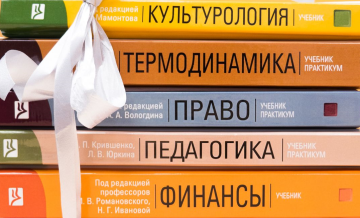 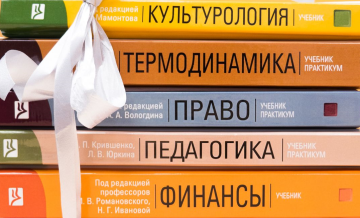 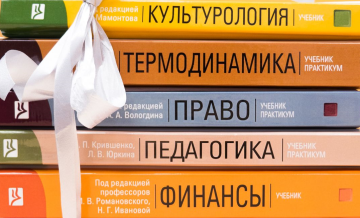 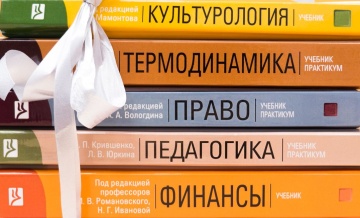 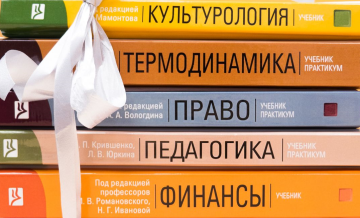 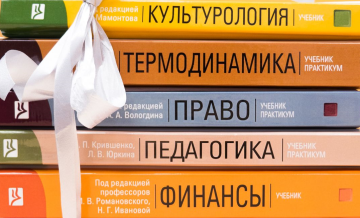 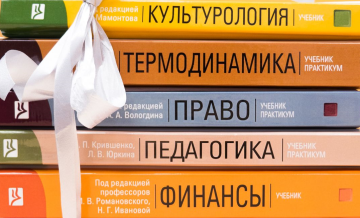 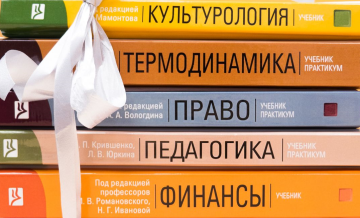 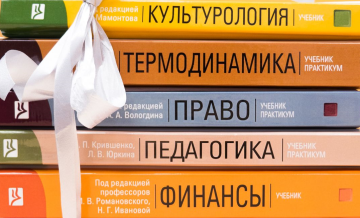 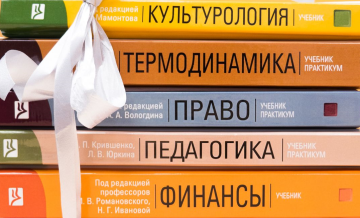 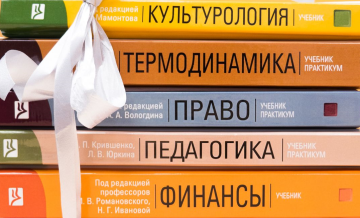 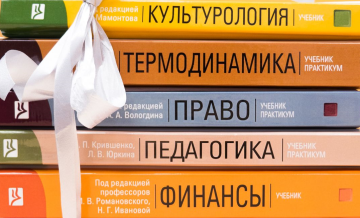 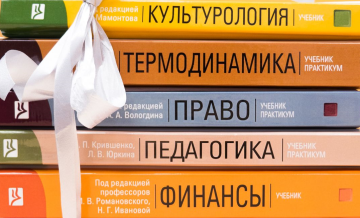 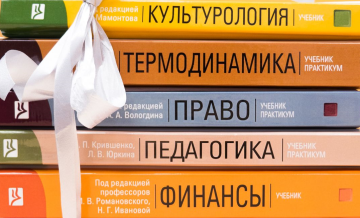 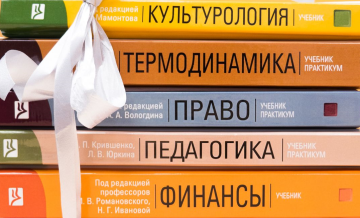 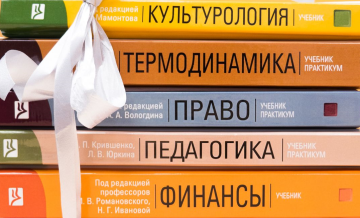 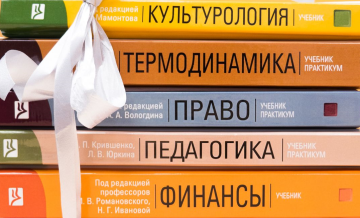 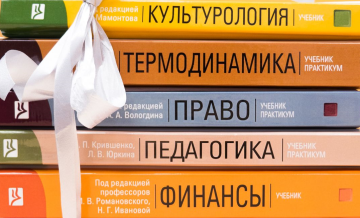 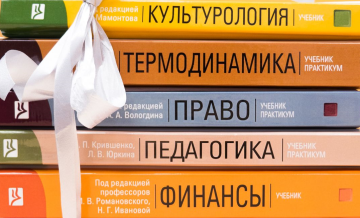 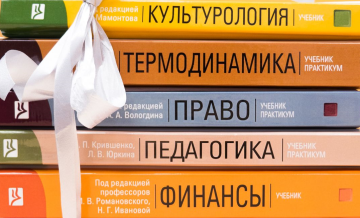 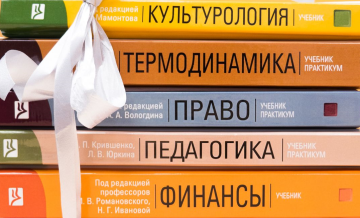 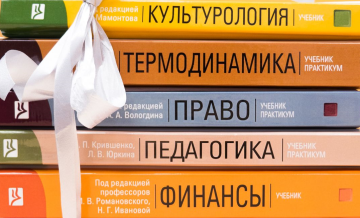 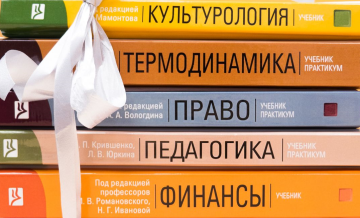 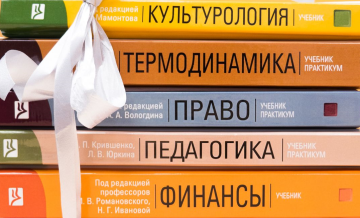 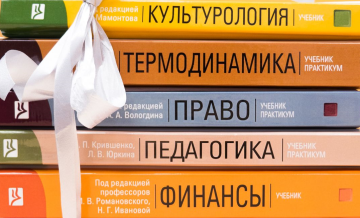 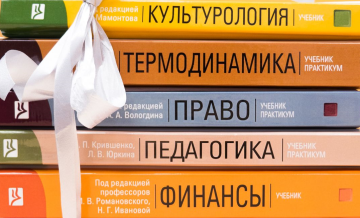 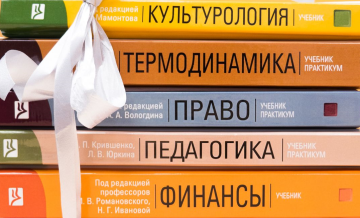 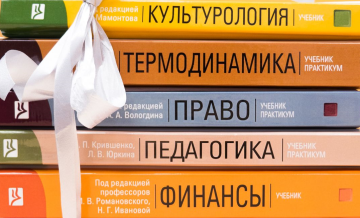 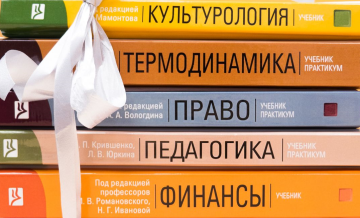 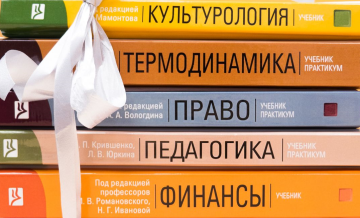 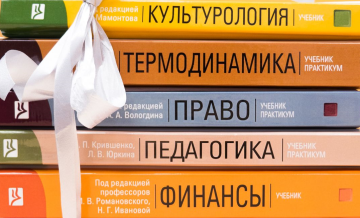 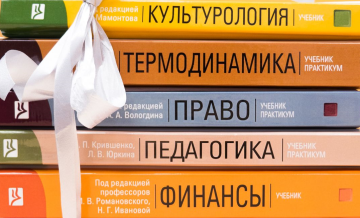 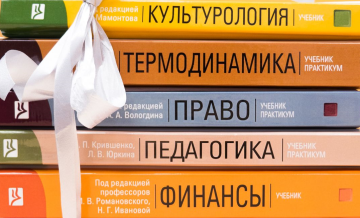 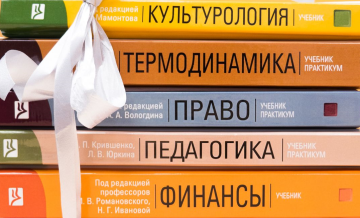 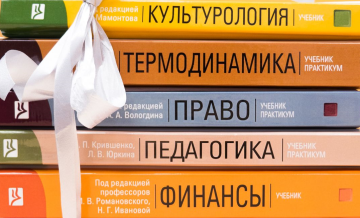 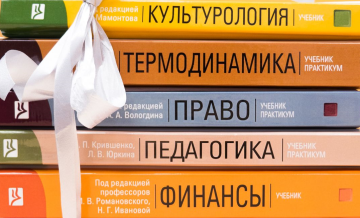 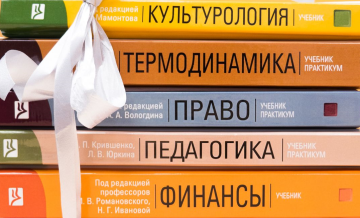 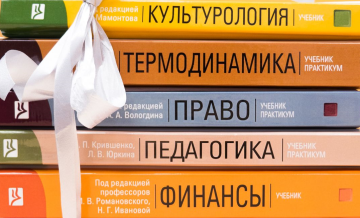 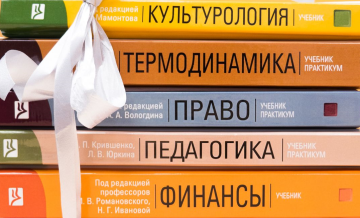 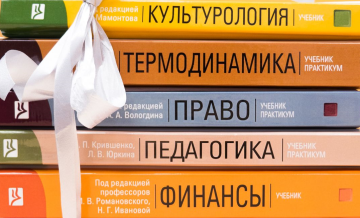 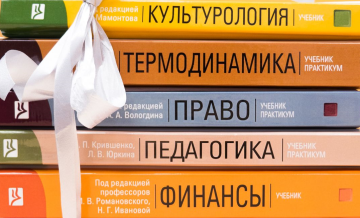 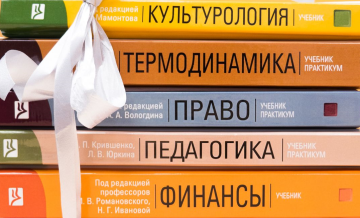 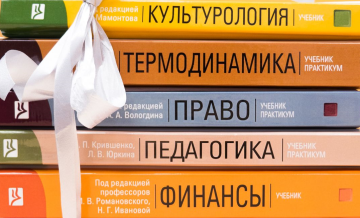 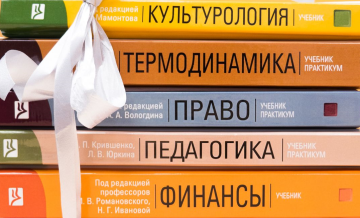 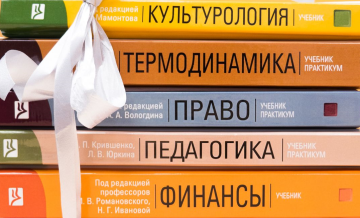 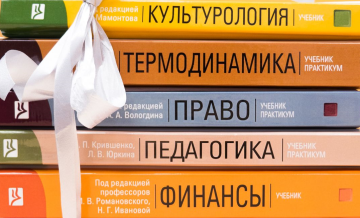 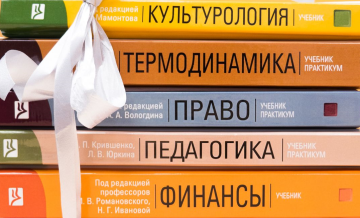 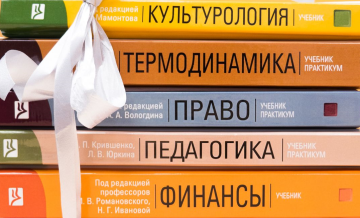 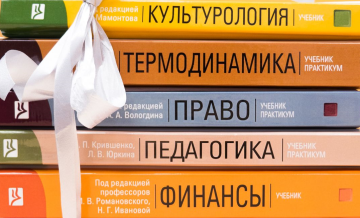 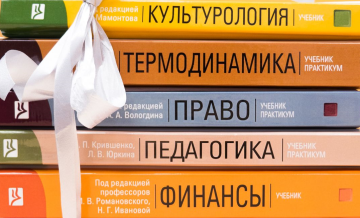 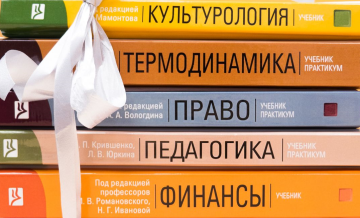 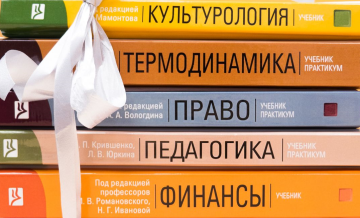 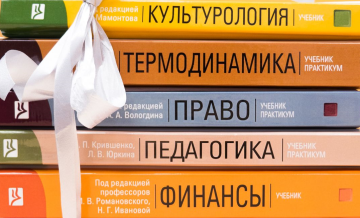 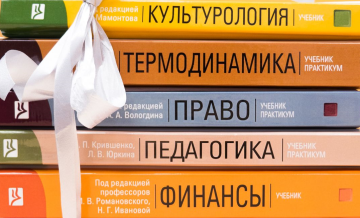 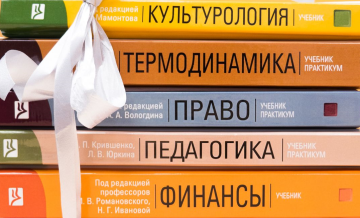 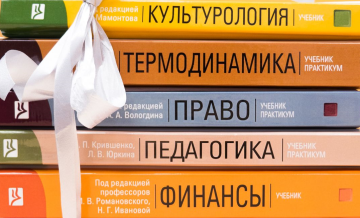 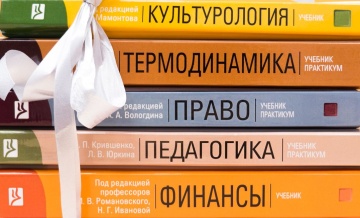 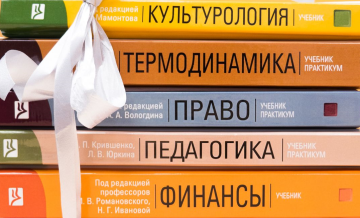 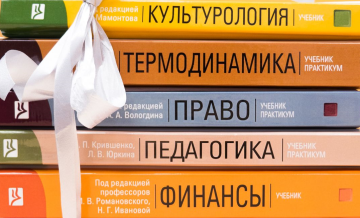 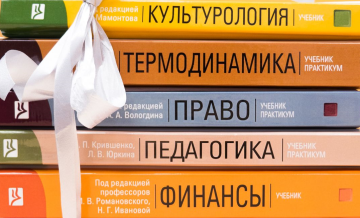 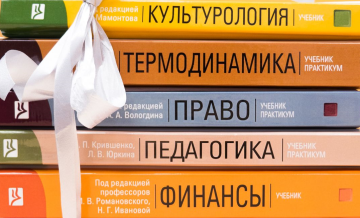 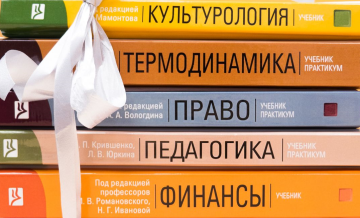 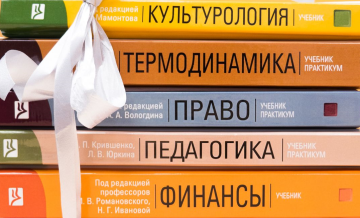 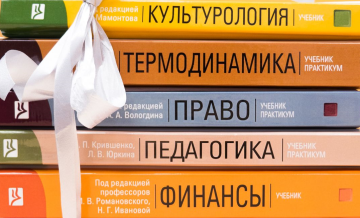 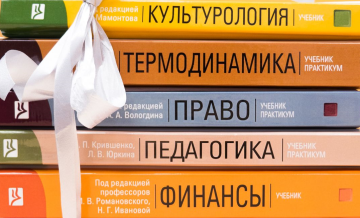 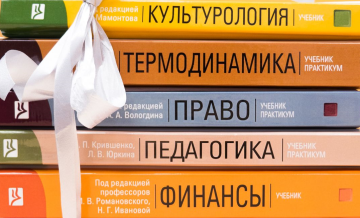 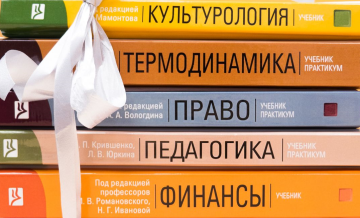 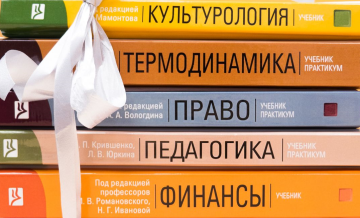 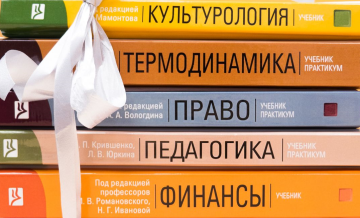 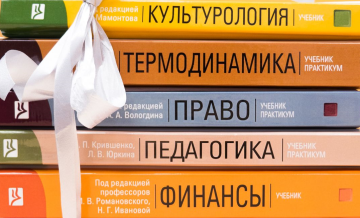 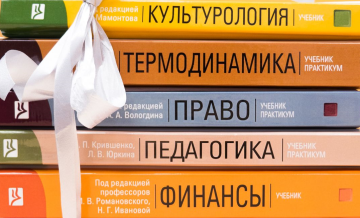 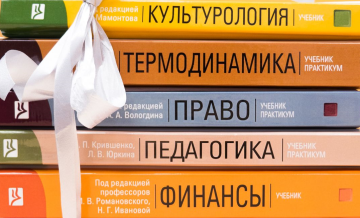 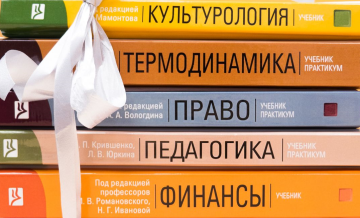 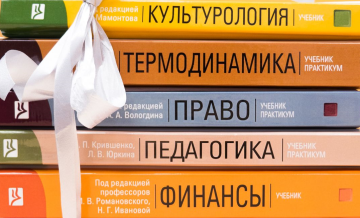 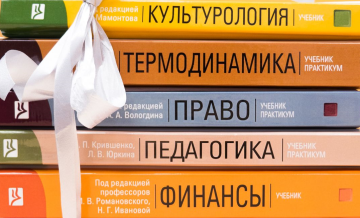 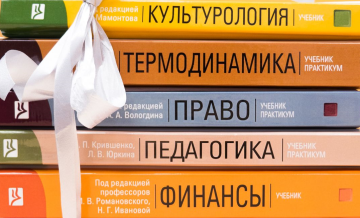 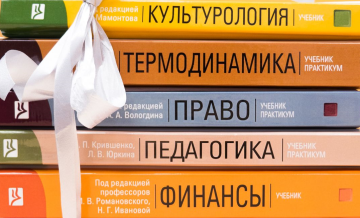 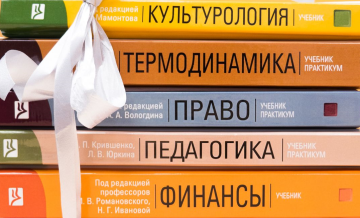 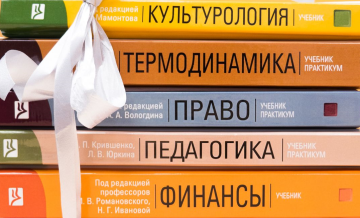 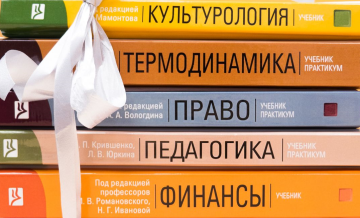 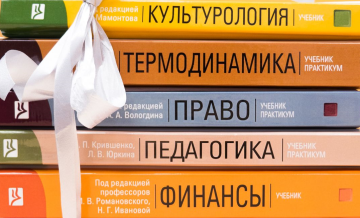 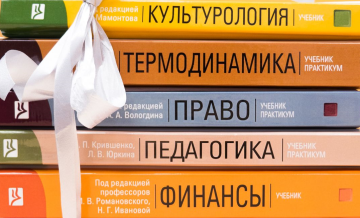 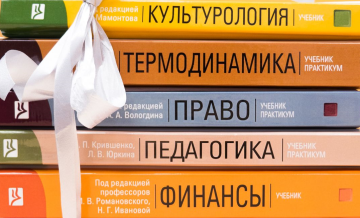 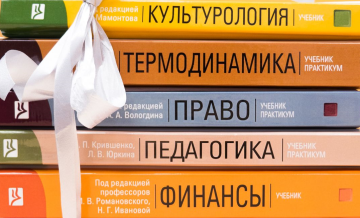 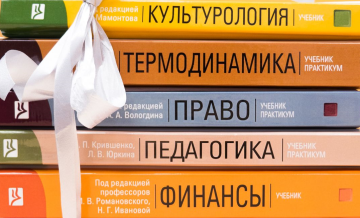 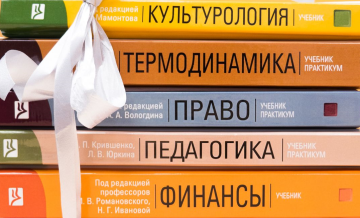 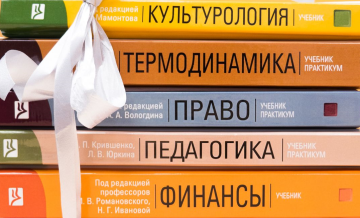 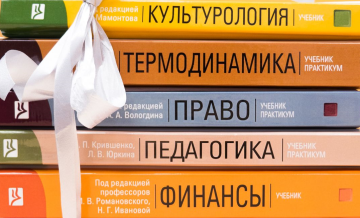 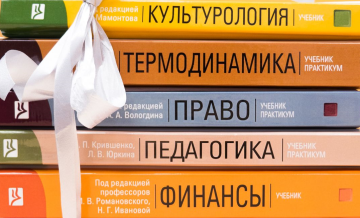 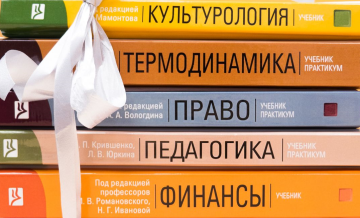 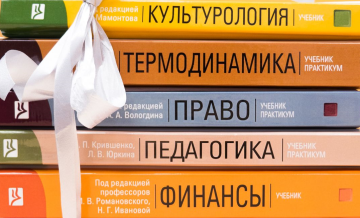 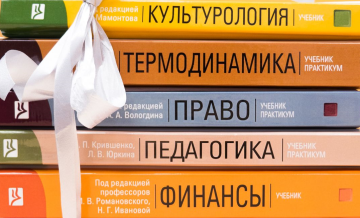 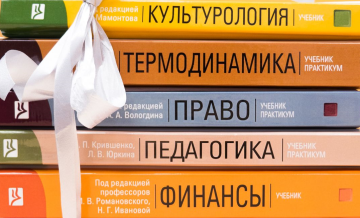 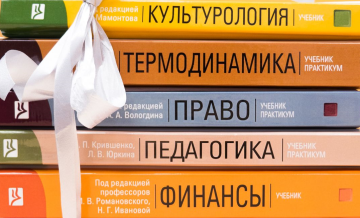 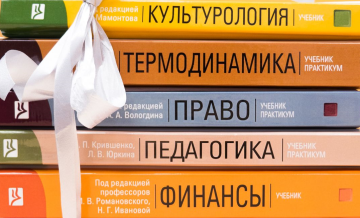 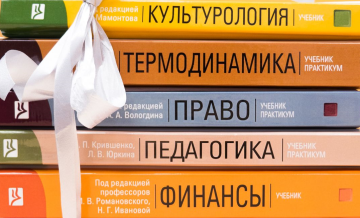 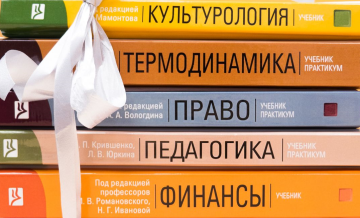 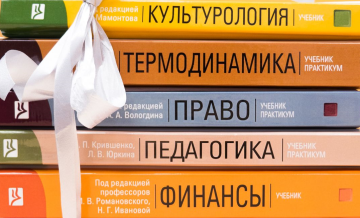 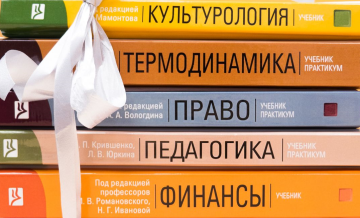 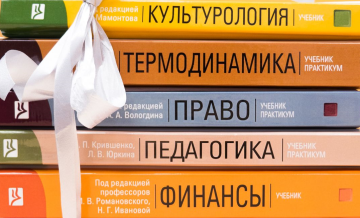 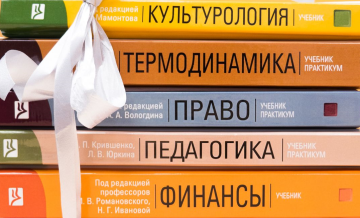 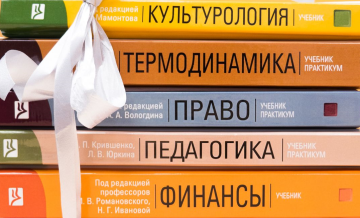 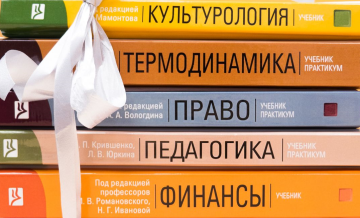 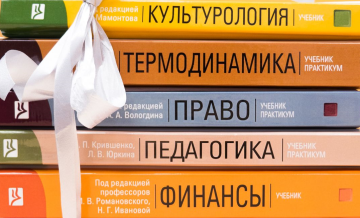 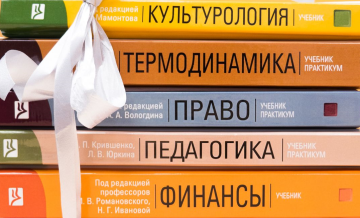 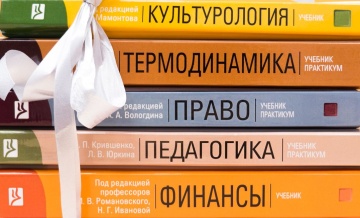 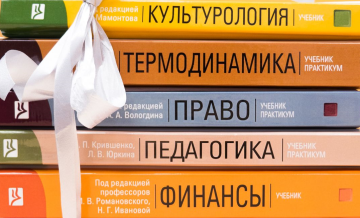 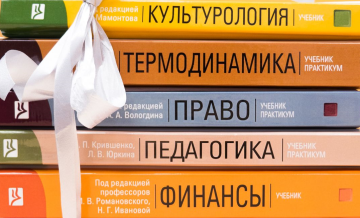 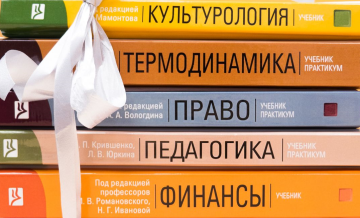 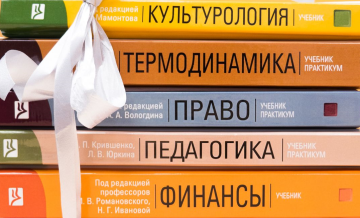 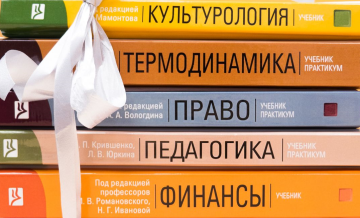 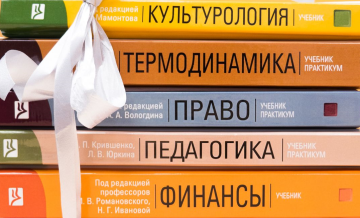 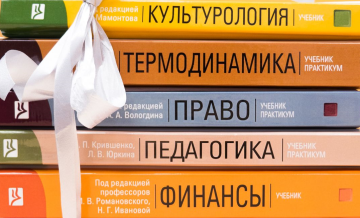 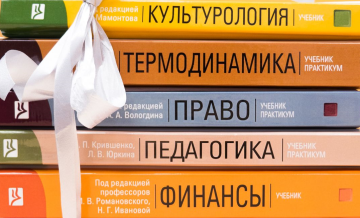 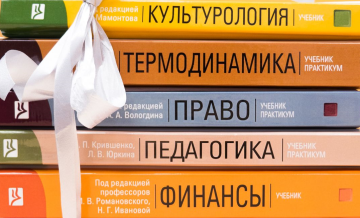 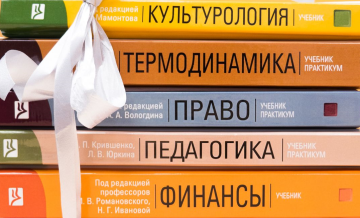 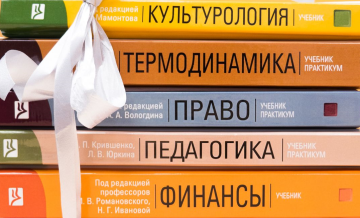 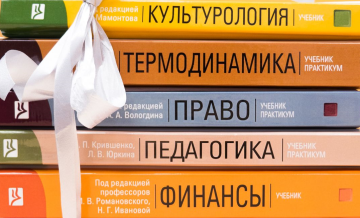 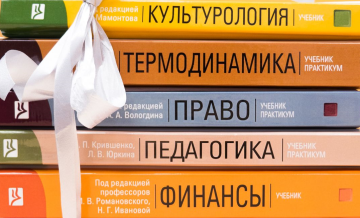 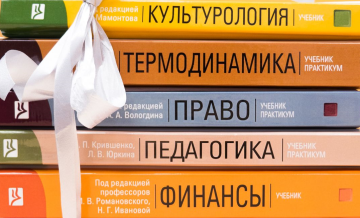 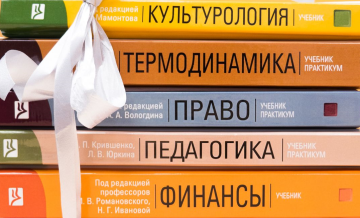 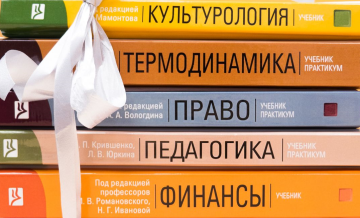 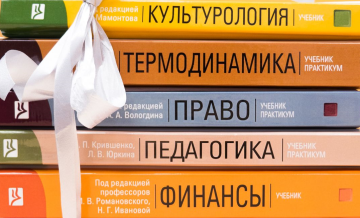 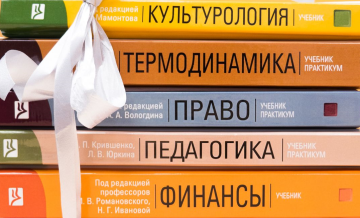 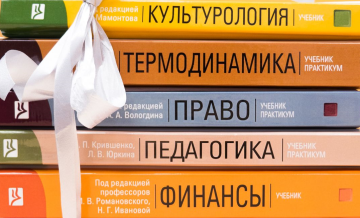 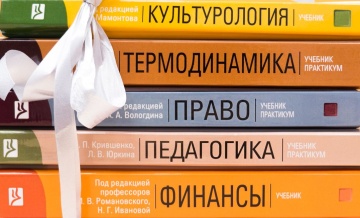 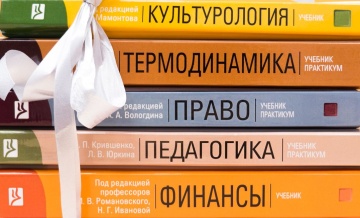 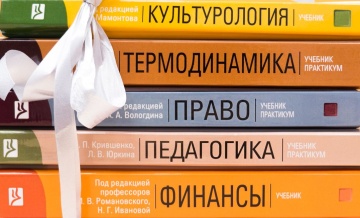 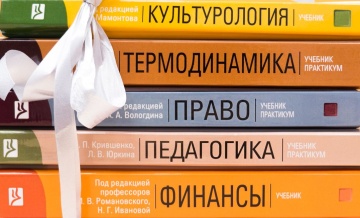 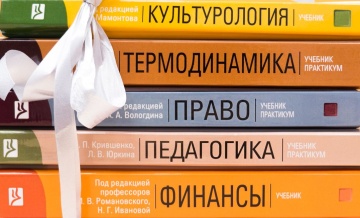 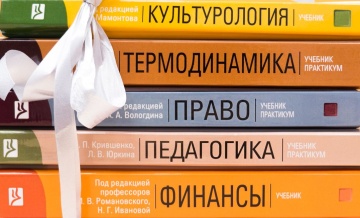 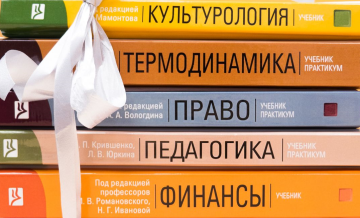 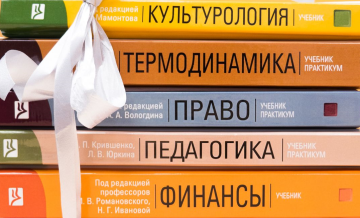 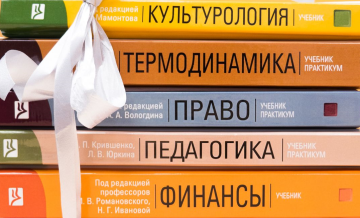 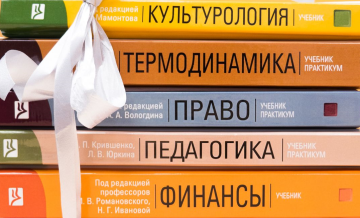 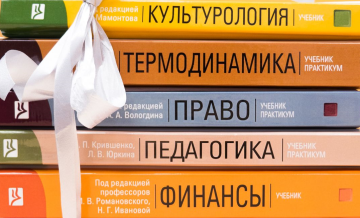 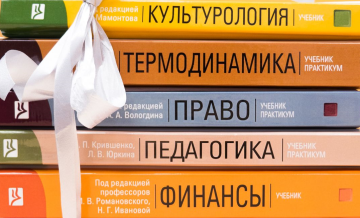 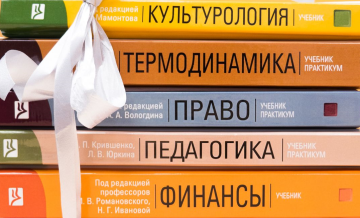 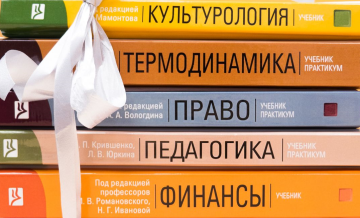 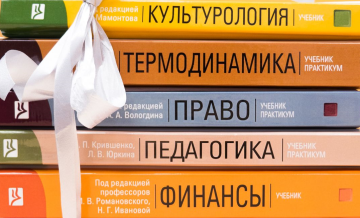 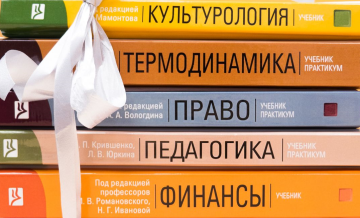 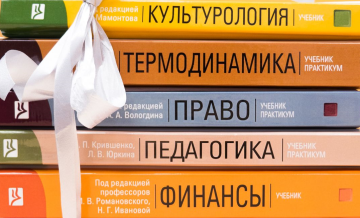 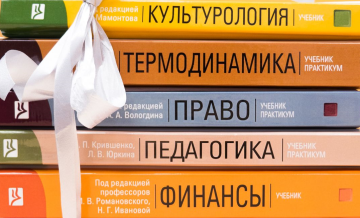 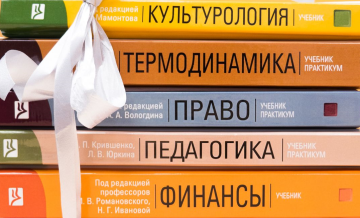 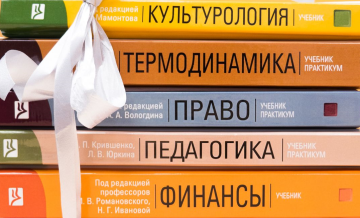 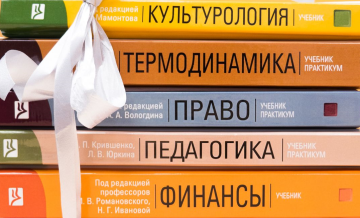 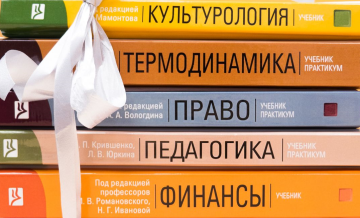 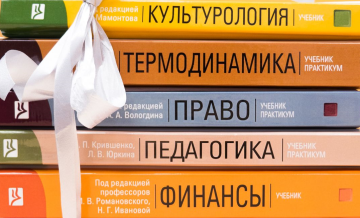 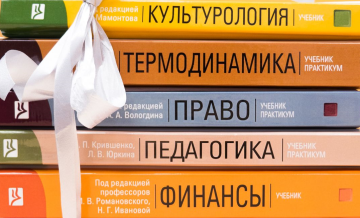 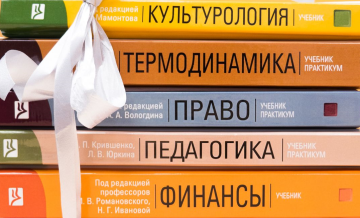 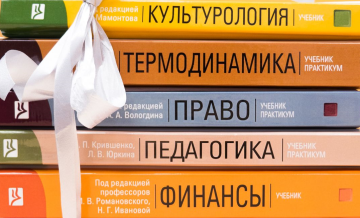 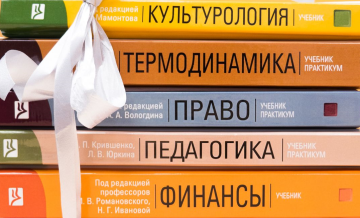 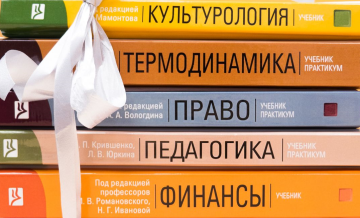 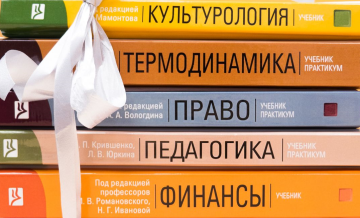 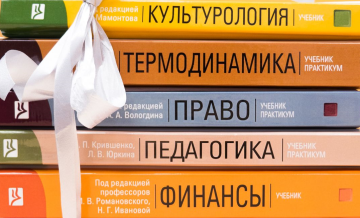 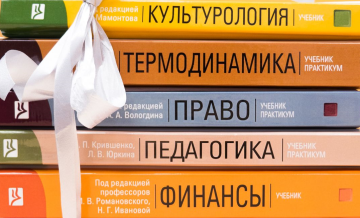 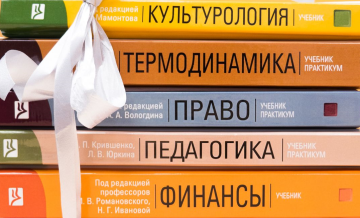 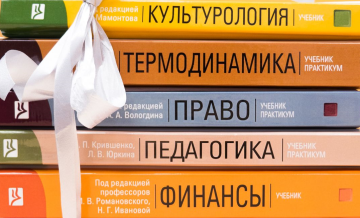 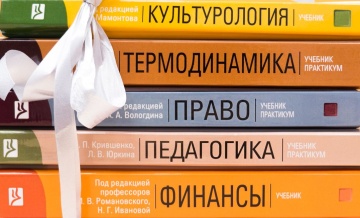 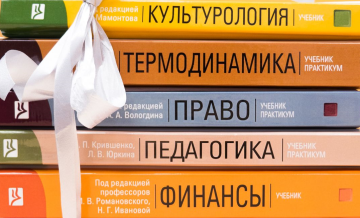 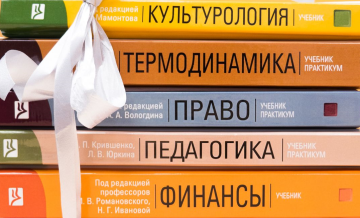 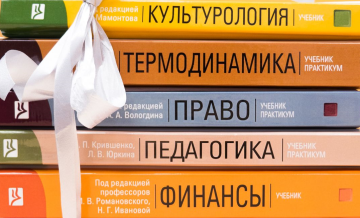 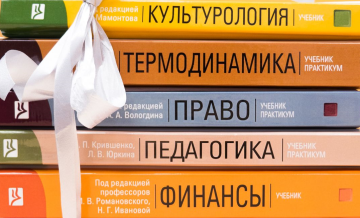 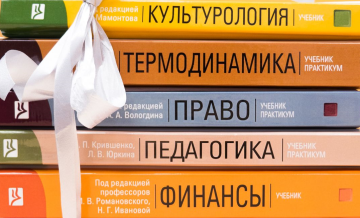 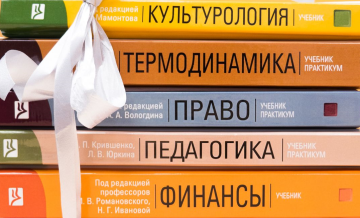 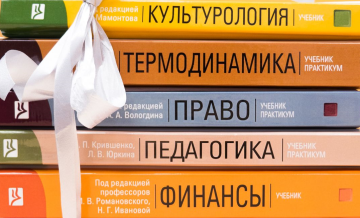 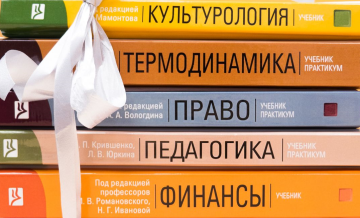 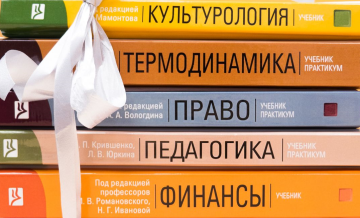 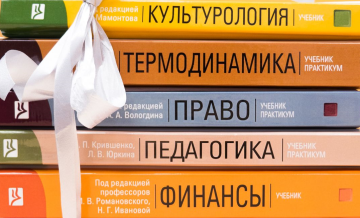 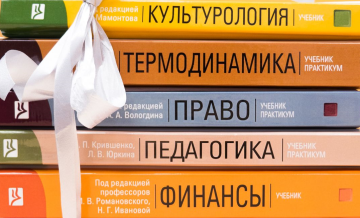 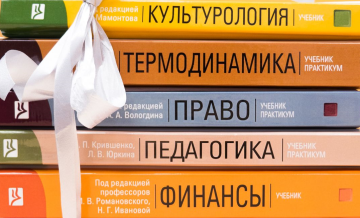 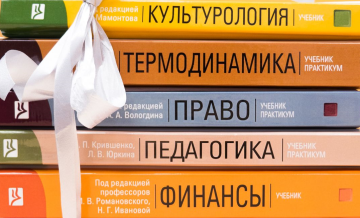 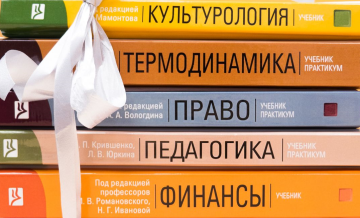 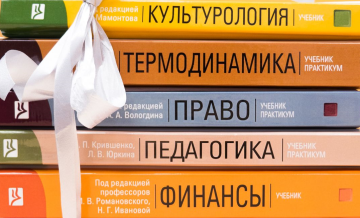 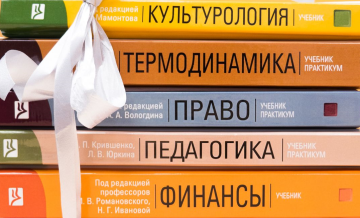 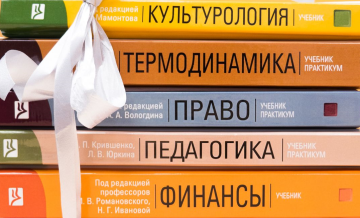 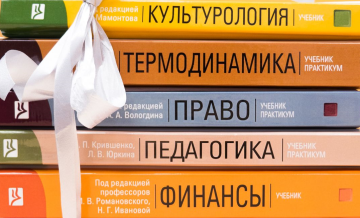 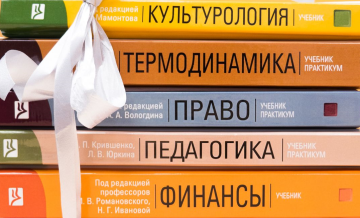 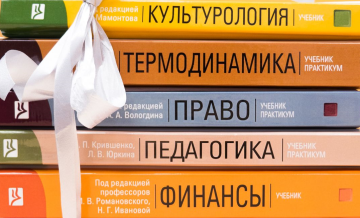 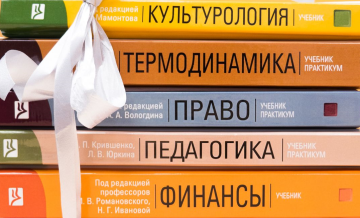 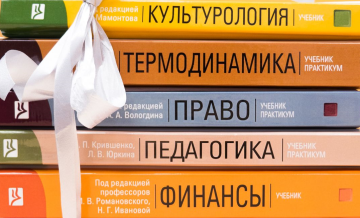 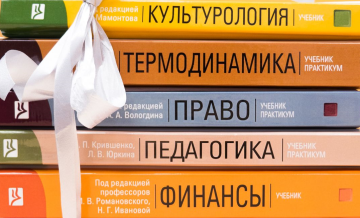 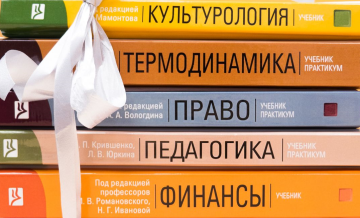 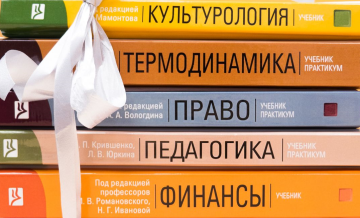 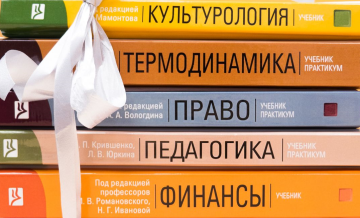 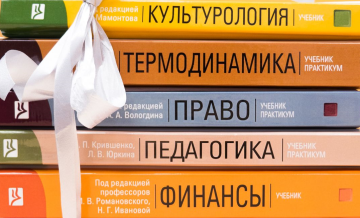 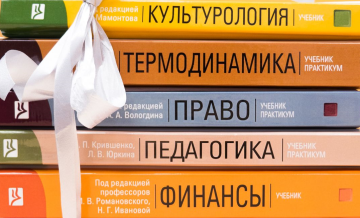 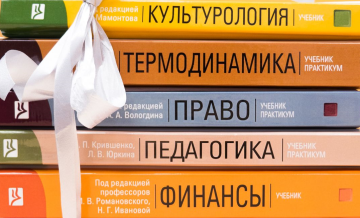 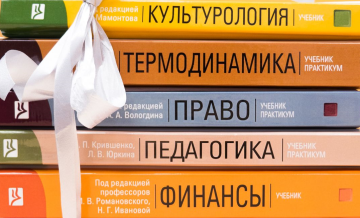 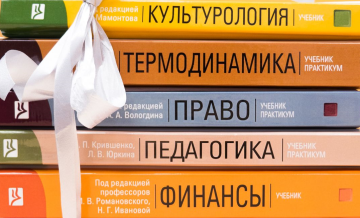 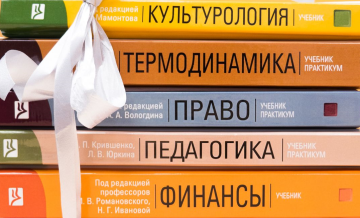 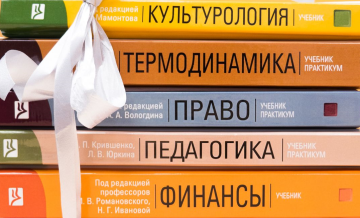 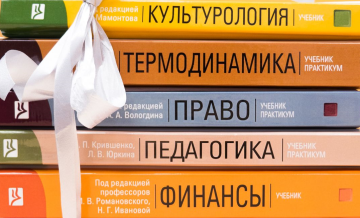 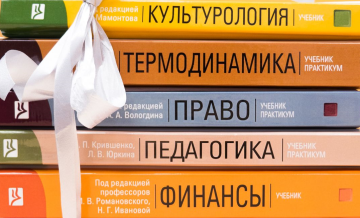 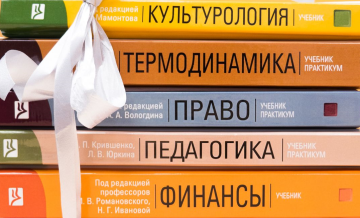 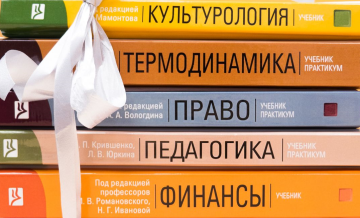 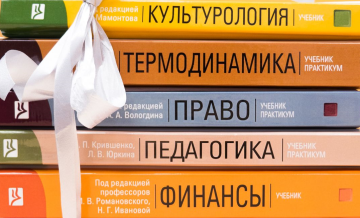 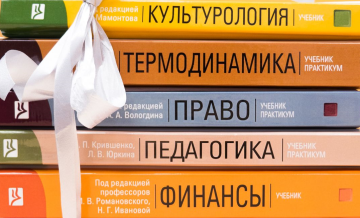 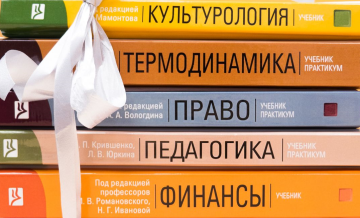 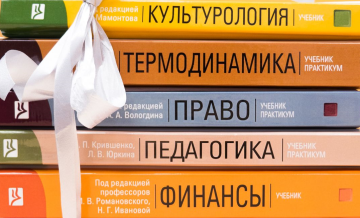 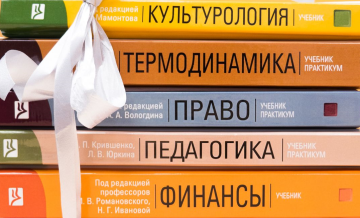 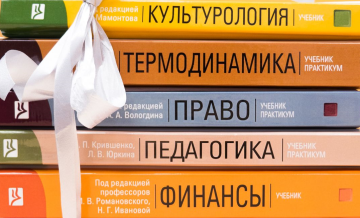 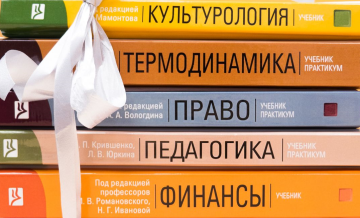 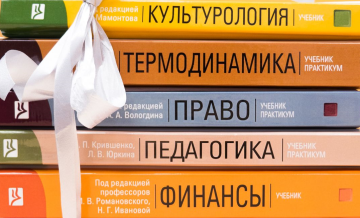 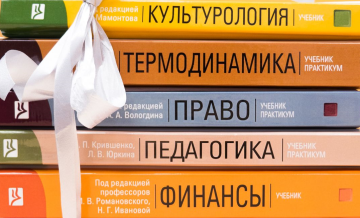 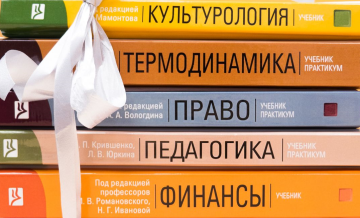 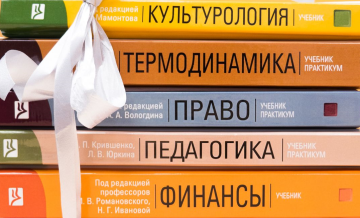 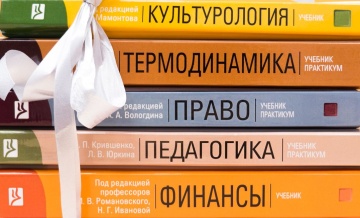 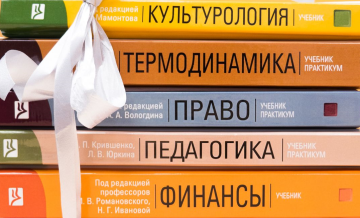 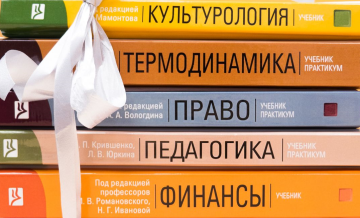 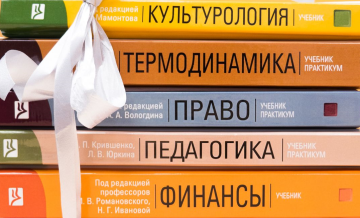 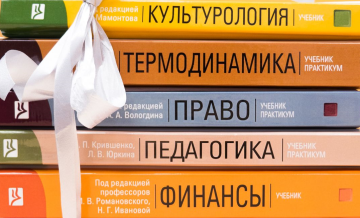 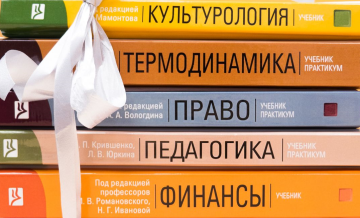 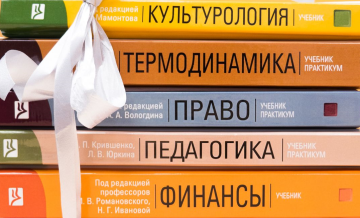 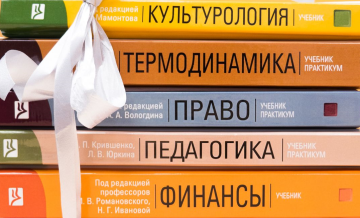 >1500 книг. Подарили библиотекам участники Зимней Школы Преподавателя
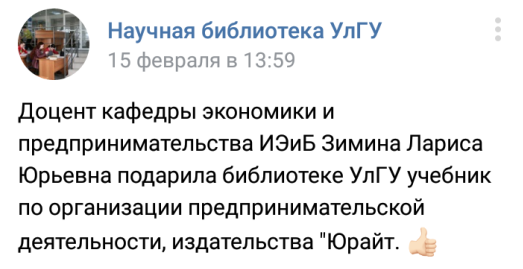 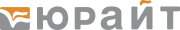 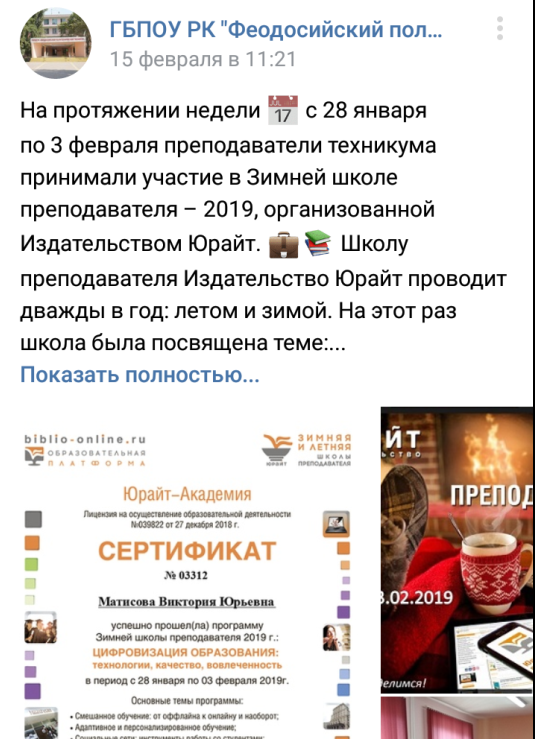 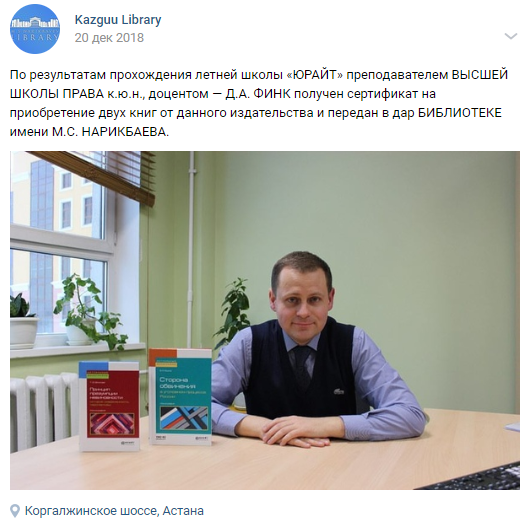 Помогает взаимодействию с преподавателями
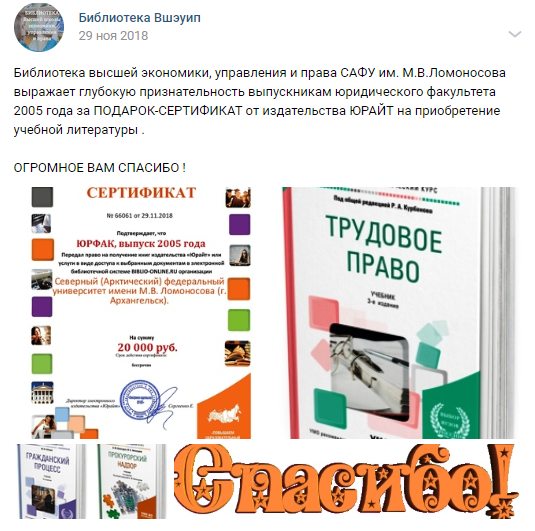 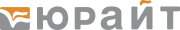 Выпускники тоже могут помочь
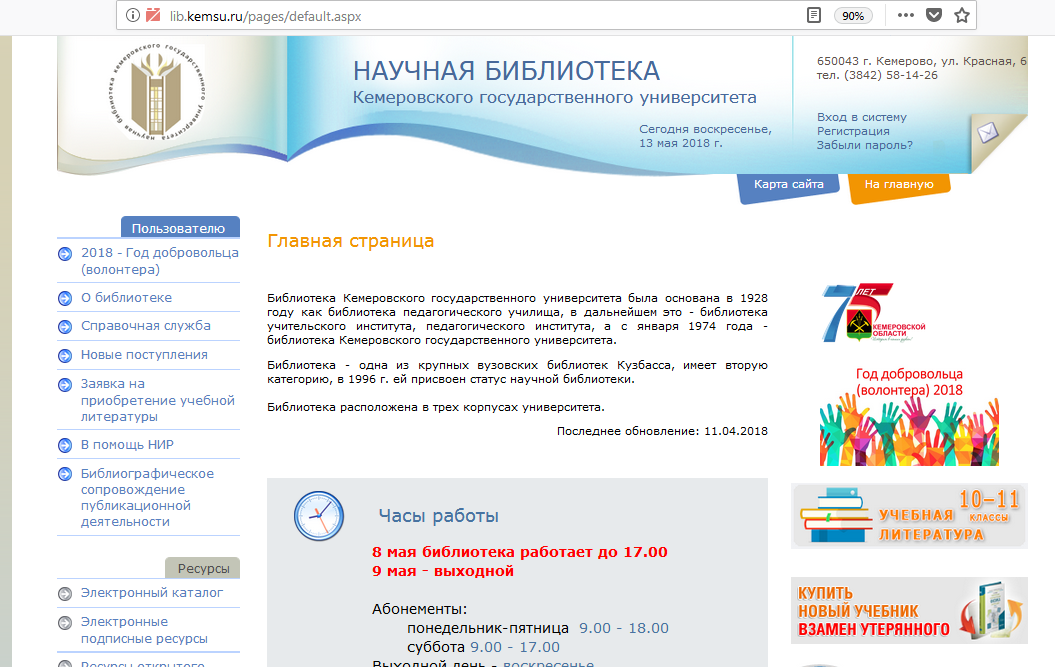 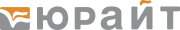 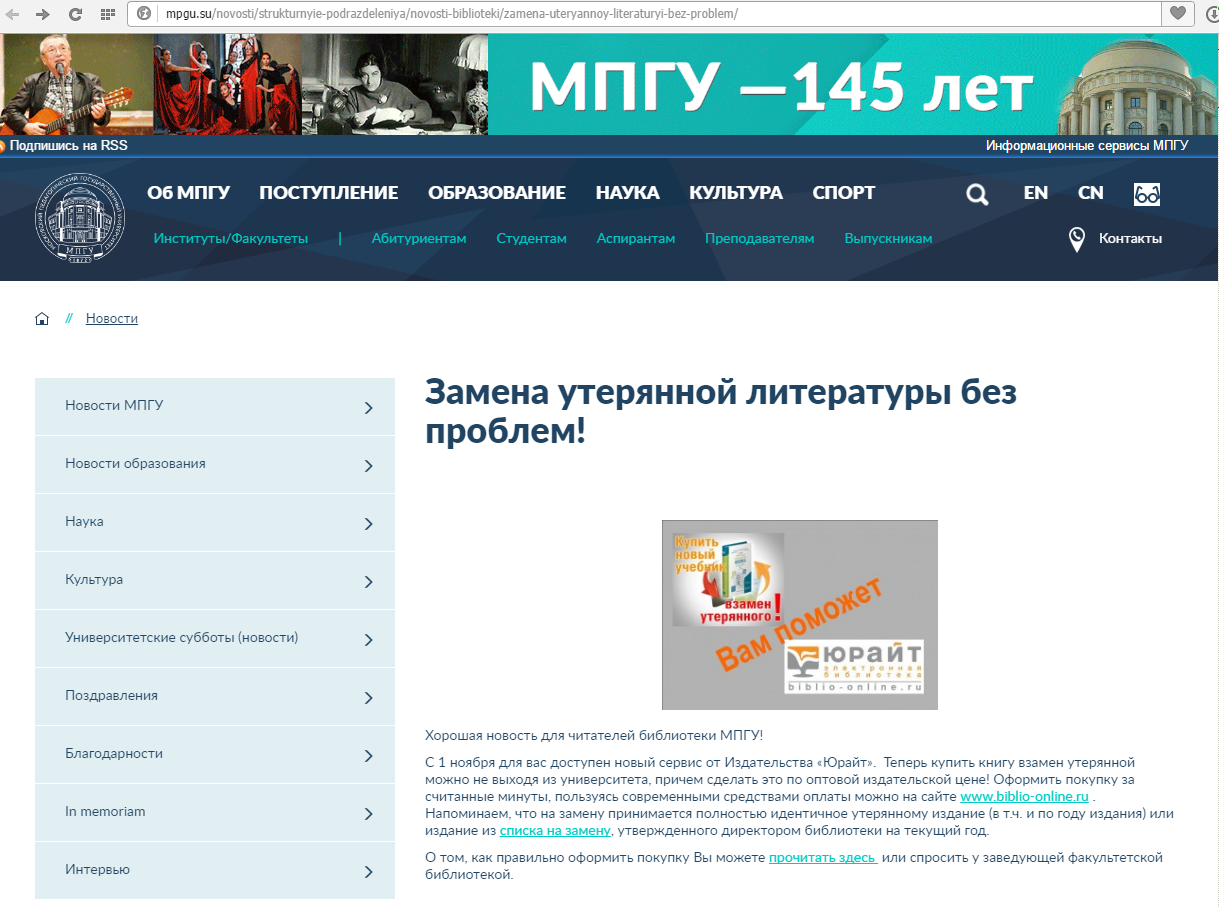 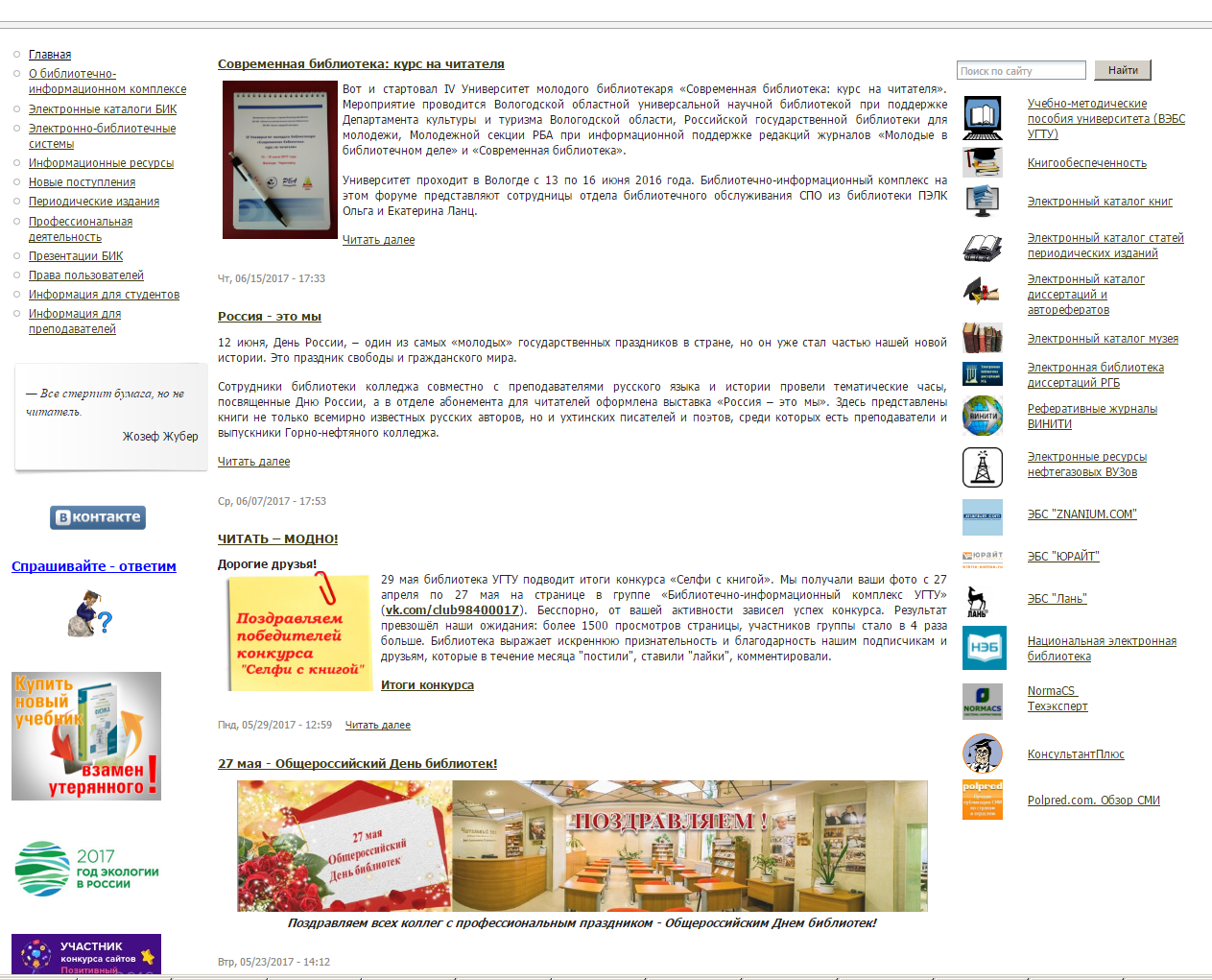 Когда можно применять?
Для замены утерянных читателями книг…
[Speaker Notes: Индивидуальная книжная полка]
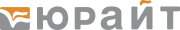 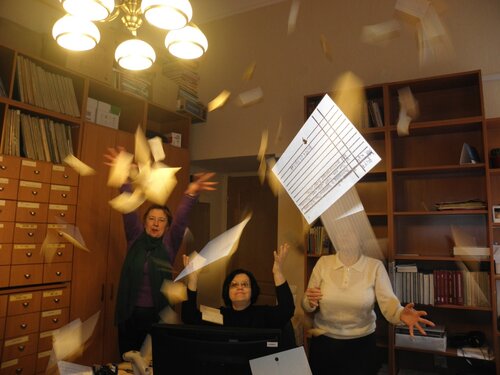 ЭБС Юрайт для библиотеки
Издательство «Юрайт» www.biblio-online.ru
kudinov@urait.ru +7(495) 744-00-12